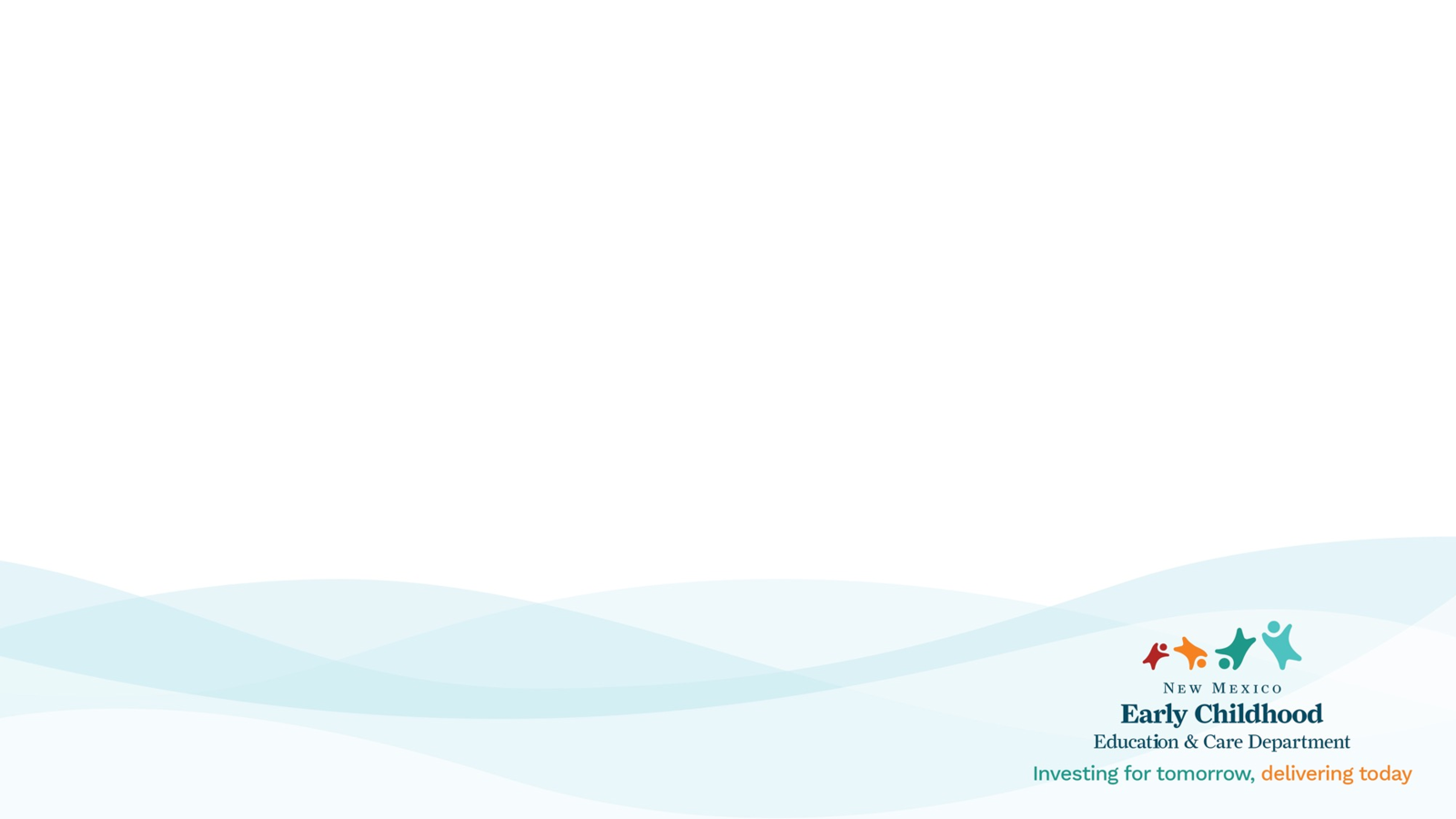 New Mexico Summer Food Service Program for Children
2025 Annual Training: Non-Schools
Agenda - Day 2
March 13, 2025

9:00 pm – 9:35 am		Registration, Continental Breakfast, Attendee Sign-in 
9:35 am – 10:30 am	SFSP Meal Pattern Requirements
			Laura Spencer, Nutrition Program Manager 
10:30 am – 11:00 am 	Meal Count Consolidation and Claim Submittal							Christine Juancho, Compliance Officer 
11:00 am – end		SFSP Non-Congregate Meal Service and SUN Bucks EBT
			Debbie Candelaria, SFSP Program Manager
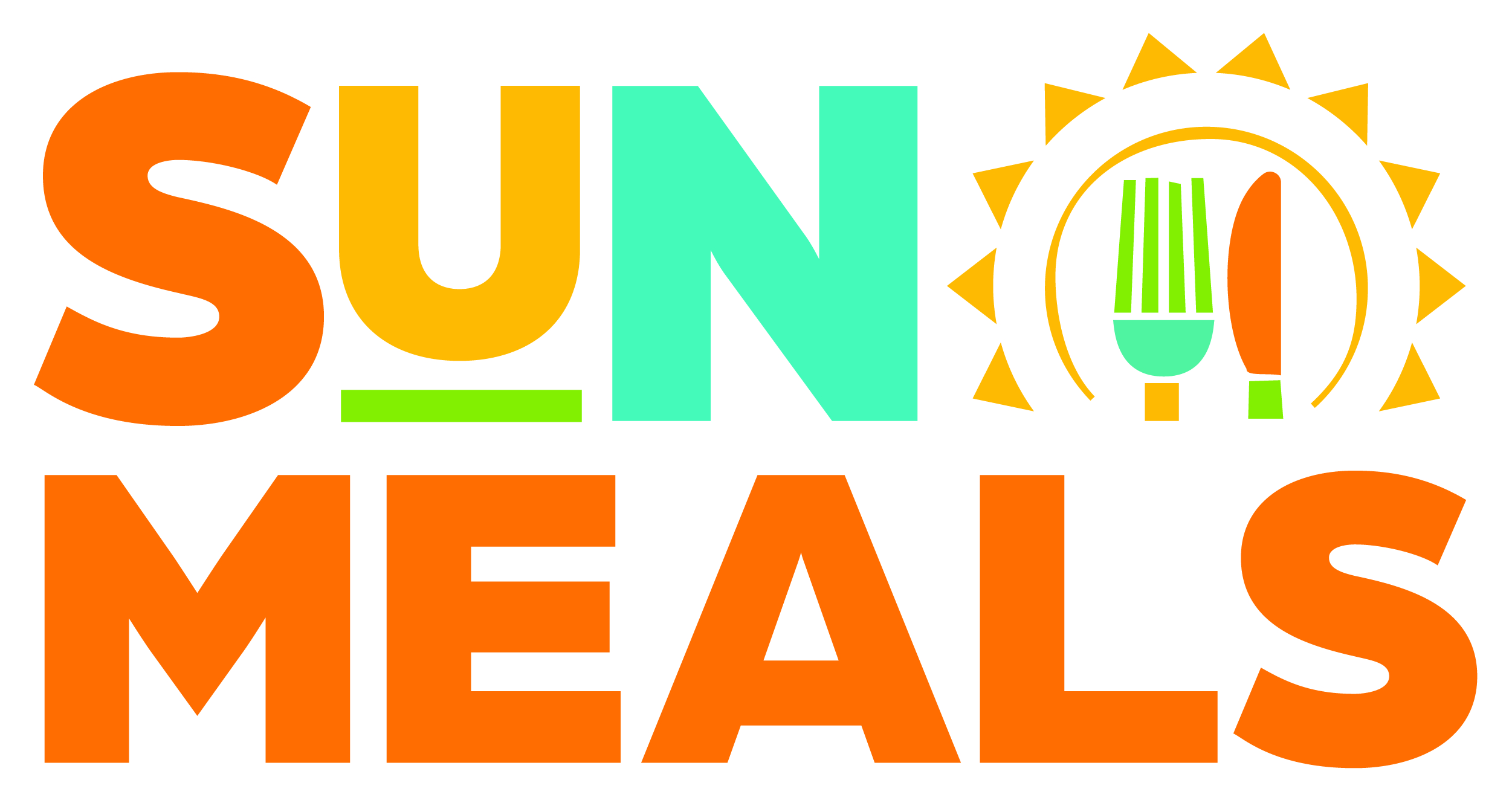 Early Childhood Education and Care Department
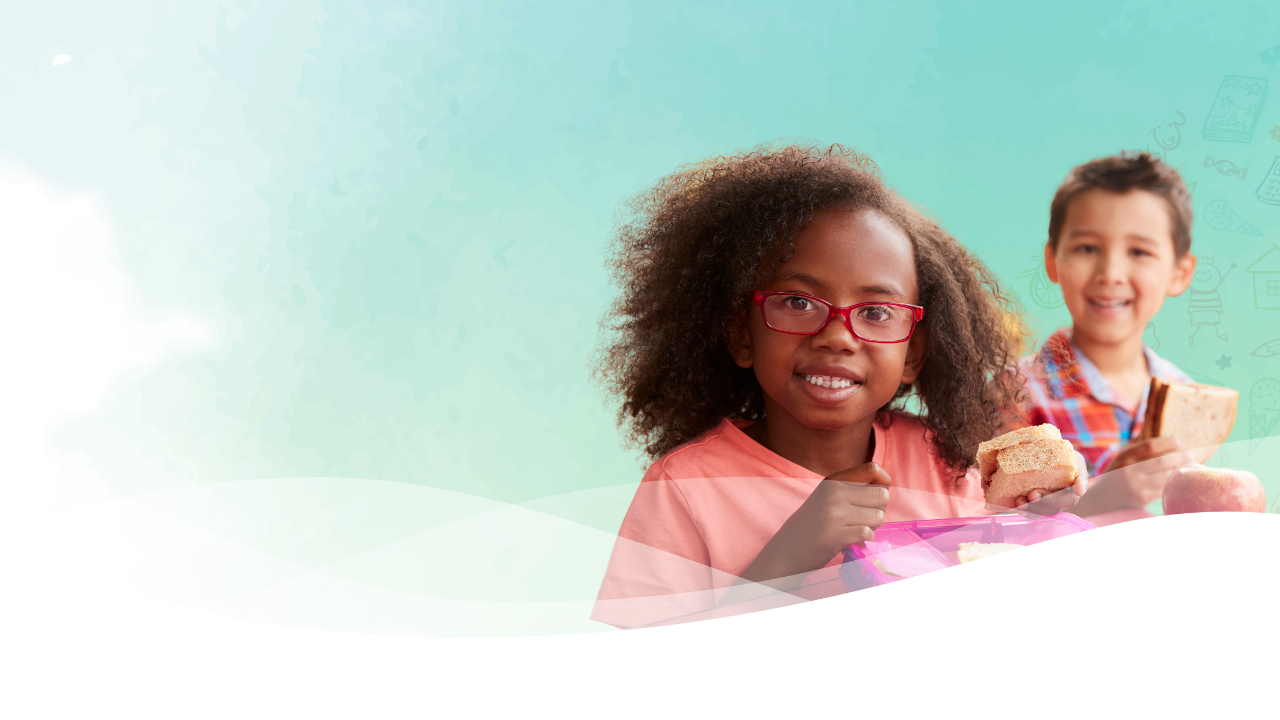 Cabinet Secretary Elizabeth Groginsky
Summer Food Service Program for Children – 2025

Meal Pattern Updates
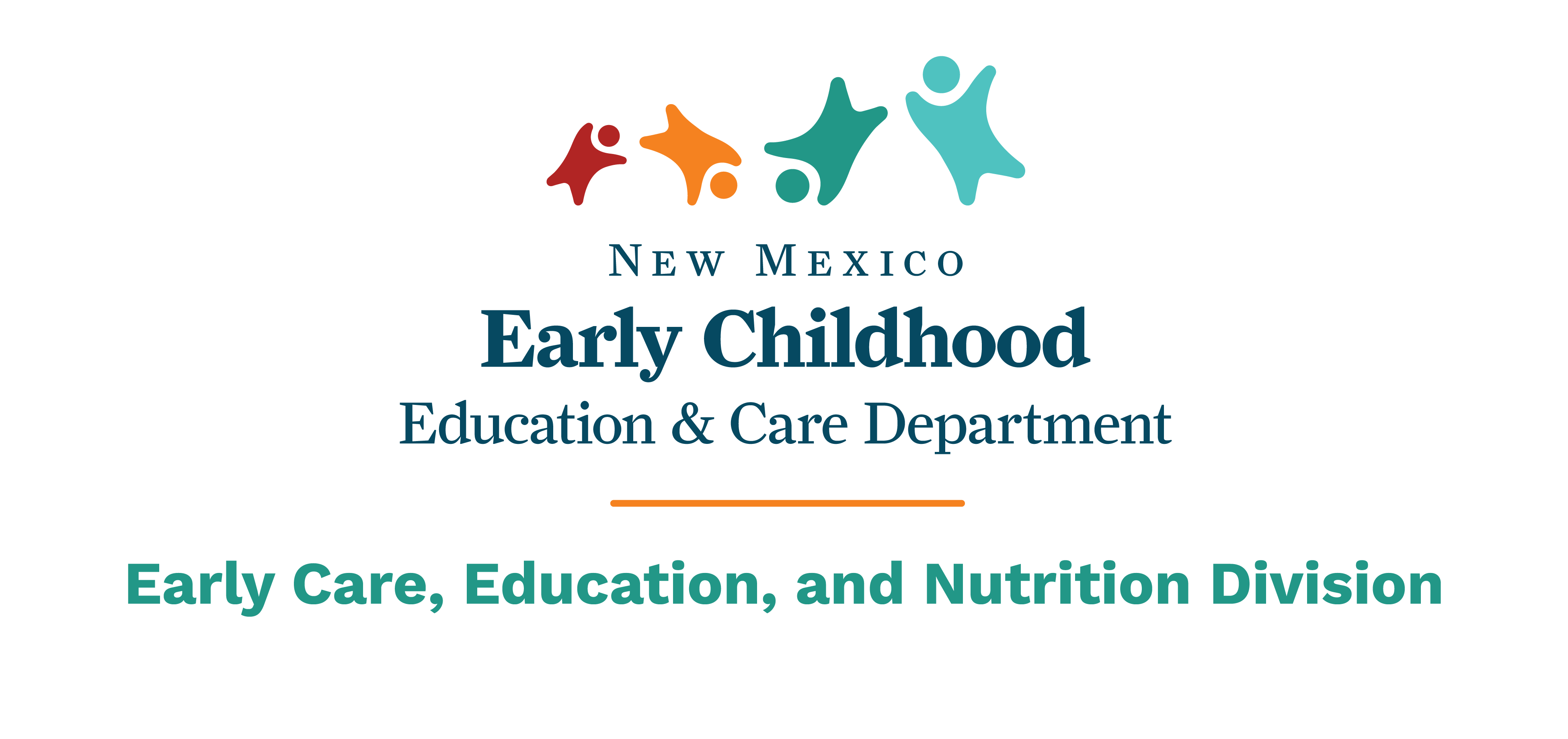 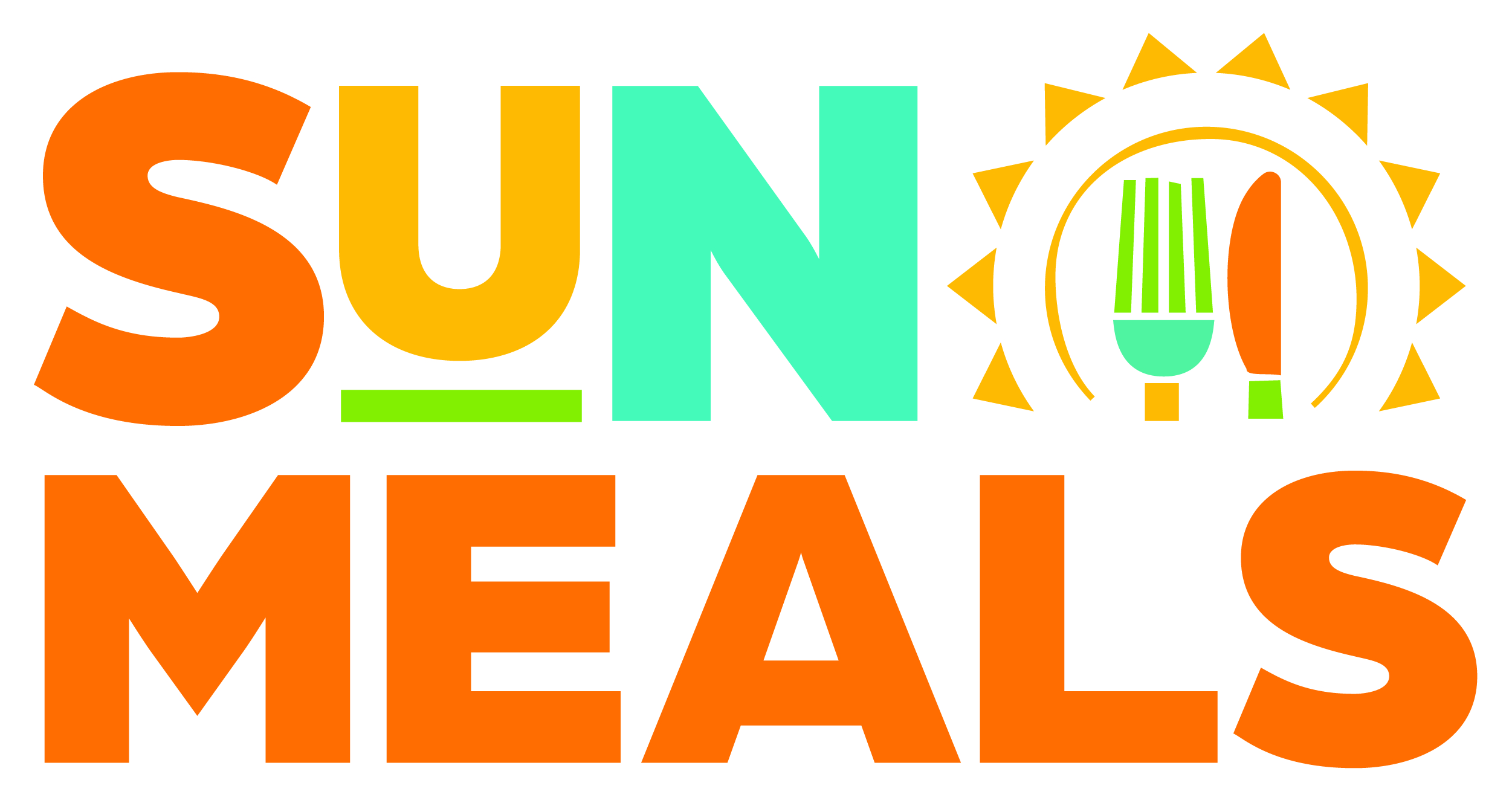 [Speaker Notes: Acknowledge: Governor, Dr. Scrase, Sec. Stewart
Thank you, Secretary Stewart – and thank you, Governor, for the chance to share an update on child care and other early childhood programs in New Mexico.
NEXT SLIDE]
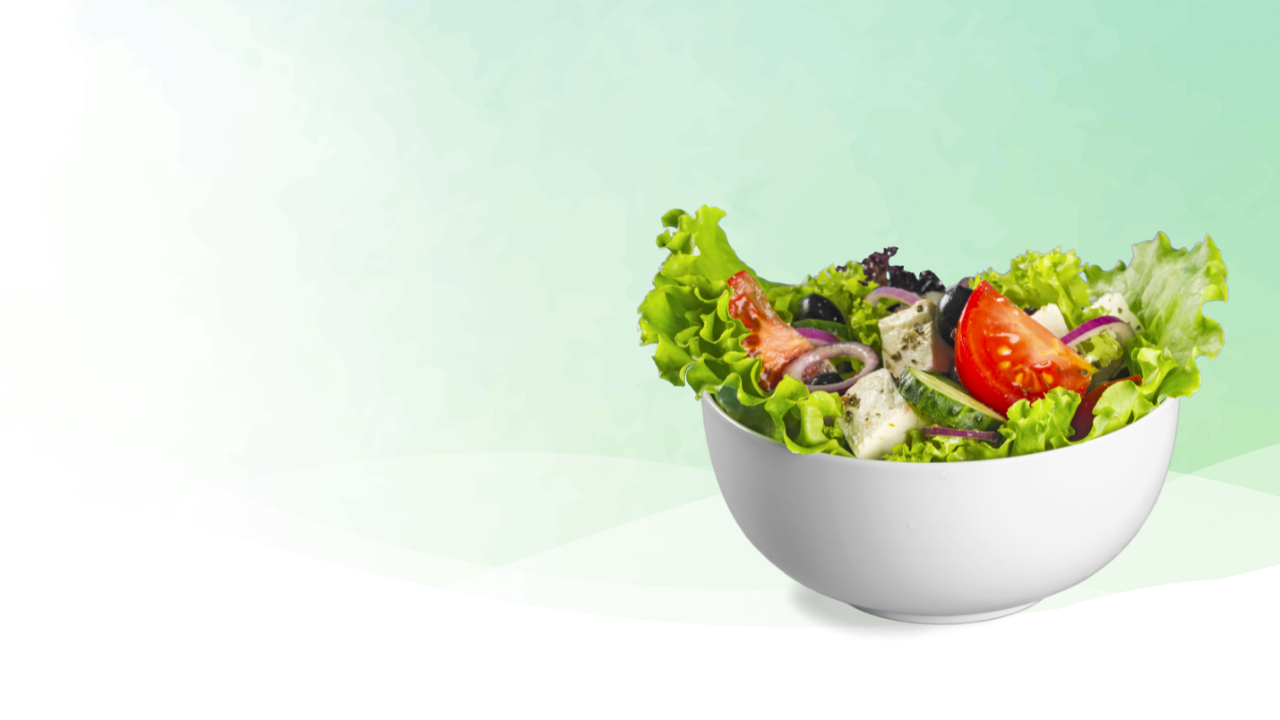 SFSP Meal Pattern Requirements
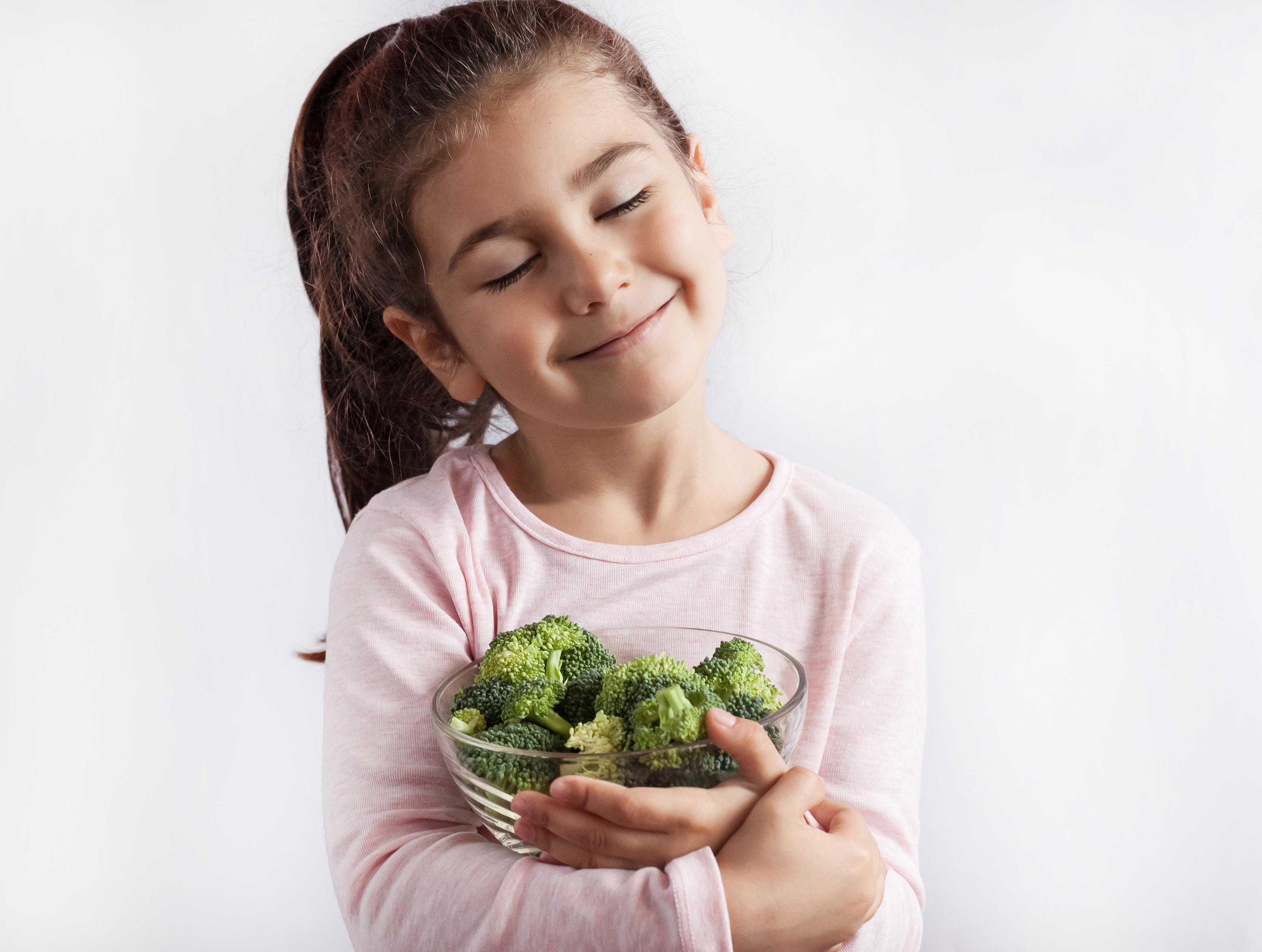 Training Agenda
Meal Pattern Requirements
Menu Planning
USDA Memo Updates
USDA Foods 
Food Safety
Nutrition Education Resources
[Speaker Notes: Founding Department/Meeting New Mexicans’ Needs During Pandemic
As many of you know, the Early Childhood Education and Care Department was created last year and officially launched on July 1, 2020. This was a strange time to launch a new Cabinet agency, but throughout this pandemic, our staff has worked doubly hard to stand up the new department and meet the needs of children, families, and communities across our state.
NEXT SLIDE]
2020-2025 Dietary Guidelines for Americans
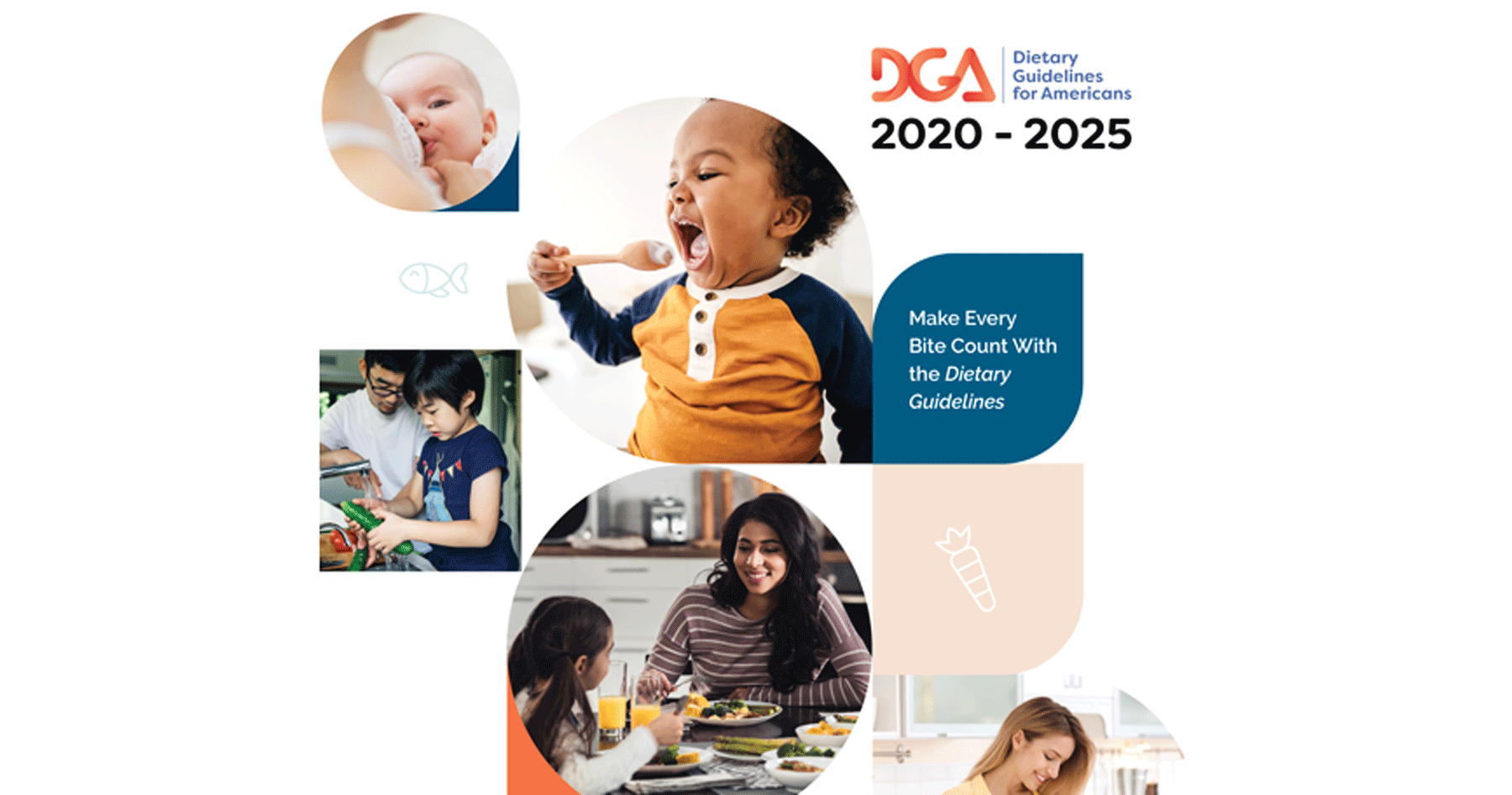 “Make Every Bite Count” by:
Limiting added sugars to less than 10% of calories/day for ages 2 and up; avoid added sugars for infants and toddlers;
Limiting saturated fat to less than 10% of calories/day starting age 2;
Limiting sodium intake to less than 2,300 mg per day (one tsp. or less);
Develop healthy eating habits by: 
controlling portion size,
eating a variety of foods from all the Food Groups (whole fruits and vegetables, variety of whole grains, lean proteins, dairy products, small amount of healthy fats)
Aligns with
  SFSP meal 
  pattern
SFSP Meal Pattern
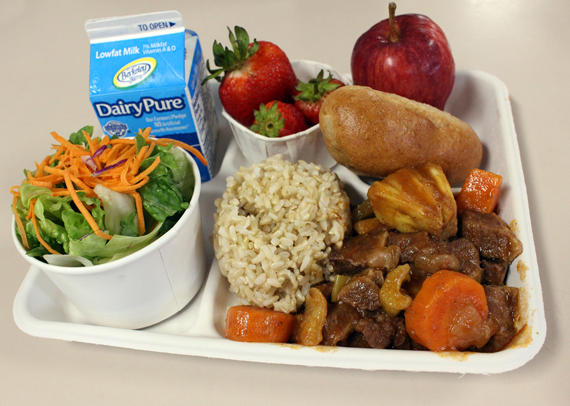 Meal PatternOptions
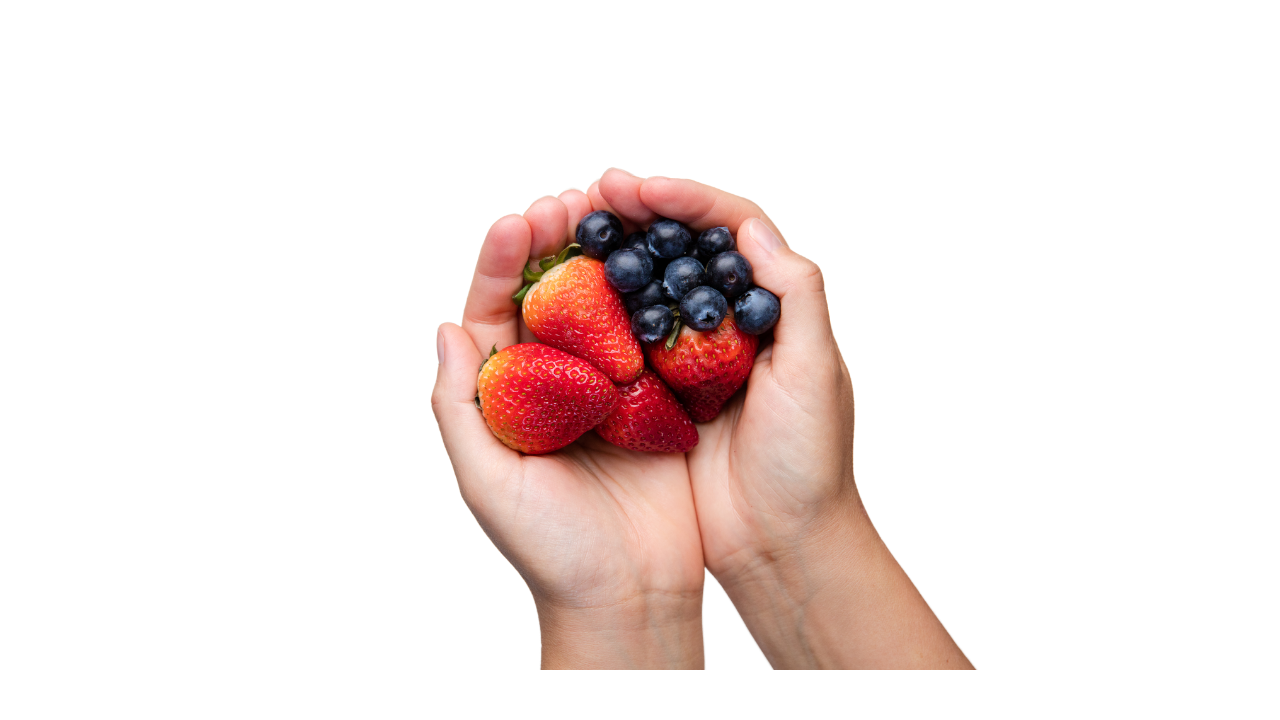 Non-School Sponsors will follow:
Summer Food Service Program Meal Pattern (ages 1-18)

SFSP Meal Pattern varies from NSLP/NSB and CACFP!
Breakfast
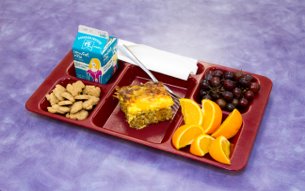 Milk (fluid, pasteurized)
1 cup or ½ pint
All fat content, flavored or unflavored milk reimbursable
1% or Non-Fat Unflavored (recommended)
No substitutes for fluid milk such as cheese, yogurt, or other dairy products
Vegetable and/or Fruit
½ cup 
Grains
1 serving/1 oz equivalent
Whole Grain-Rich/Enriched	
Meat/Meat Alternate (Optional)
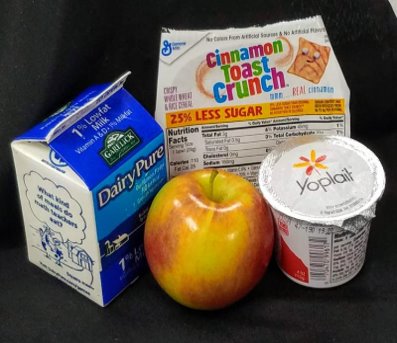 BreakfastTotal milk waste increased 12% when juice offered
Lower Sugar/Milk Consumption Increased
High Sugar/Milk Consumption Decreased
[Speaker Notes: Total milk waste increased 12% when juice was offered]
Low-Sugar, 
Whole Grain Cereals 
(Recommended)
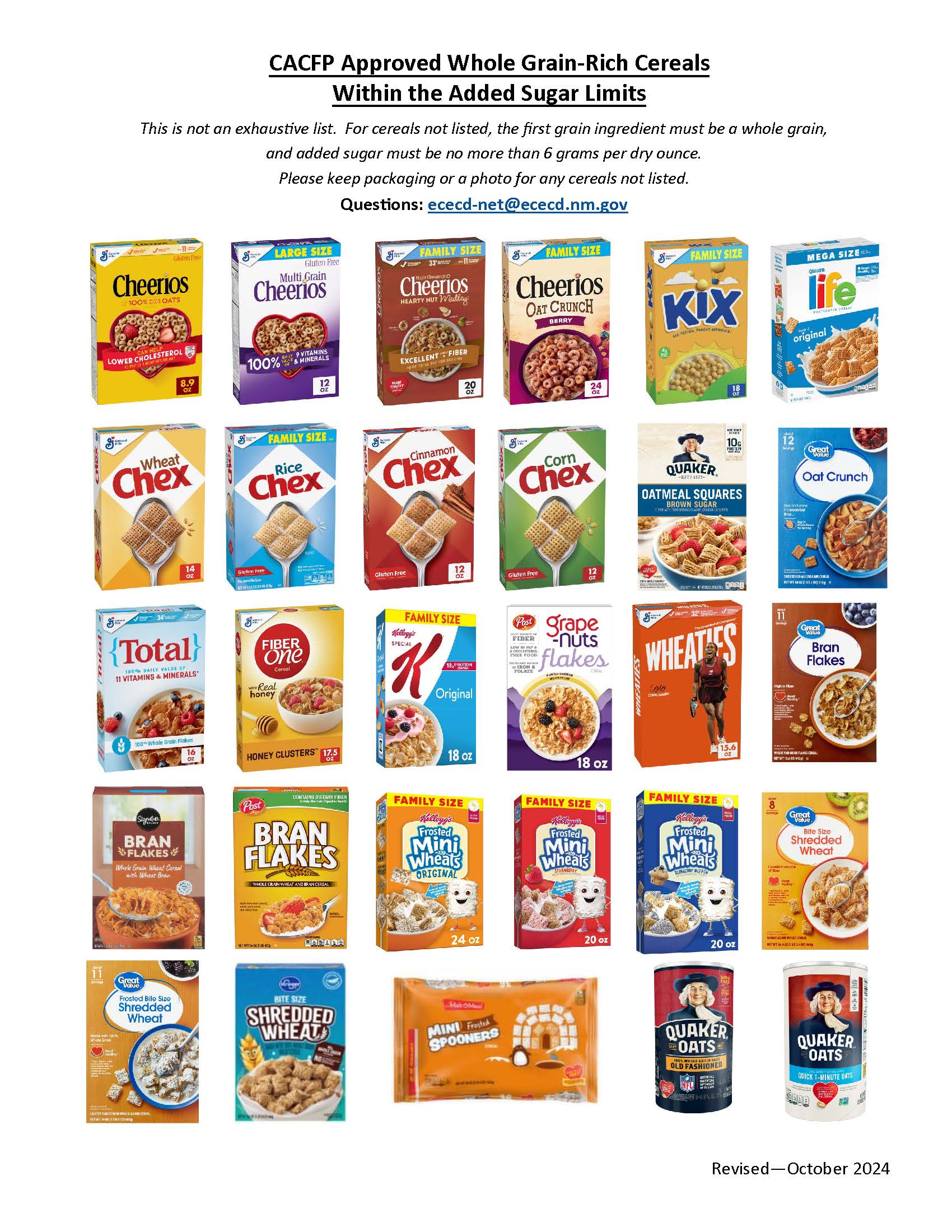 CACFP & SFSP
Lunch/Supper
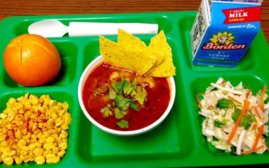 Milk (required)
 1 cup (8 oz.) or ½  Pint 
Meat/Meat Alternate 
2 ounces
Tofu & soy yogurt allowed
Vegetable and/or Fruit
¾ cup total (½ cup + ¼ cup)
½ cup fruit + ¼ cup vegetable
½ cup vegetable + ¼ cup fruit 
2 or more different vegetables
2 or more different fruits
Grains
  1 serving/1 ounce equivalent
Whole grain or Whole grain-rich (recommended)
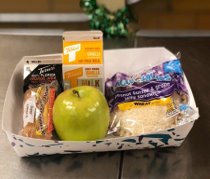 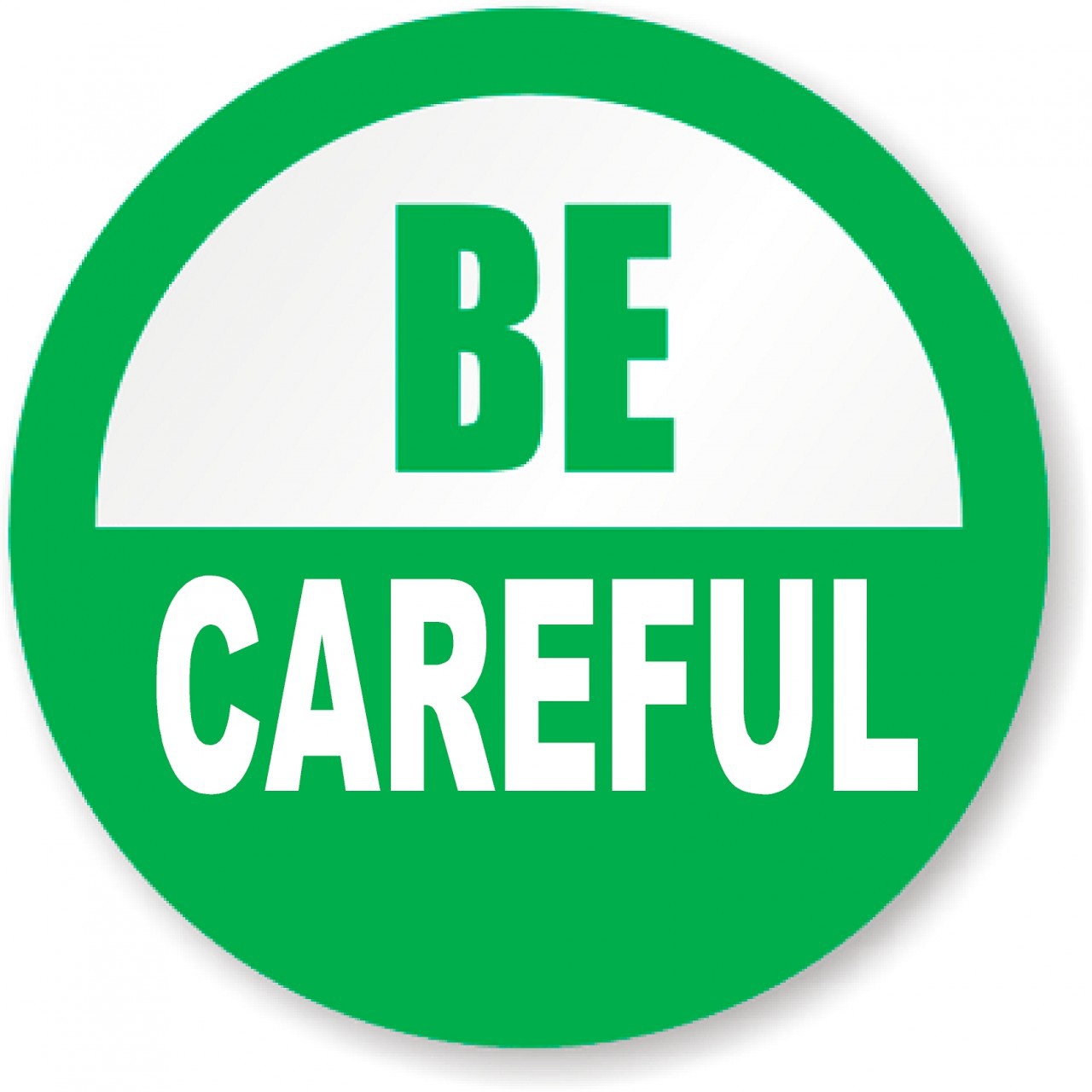 REMINDER: Dried Fruits/Leafy VegetablesOnly for SFSP Meal Pattern Crediting
½ cup raw leafy greens
 = ½ cup vegetable
¼ cup dried fruit 
= ¼ cup fruit
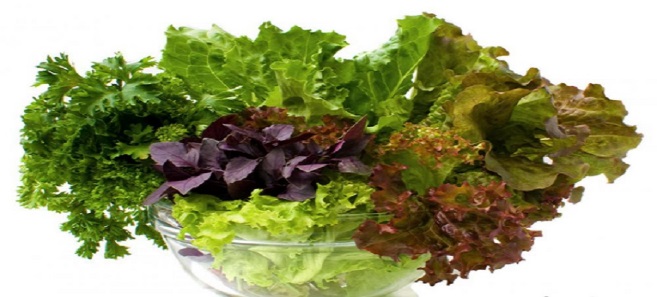 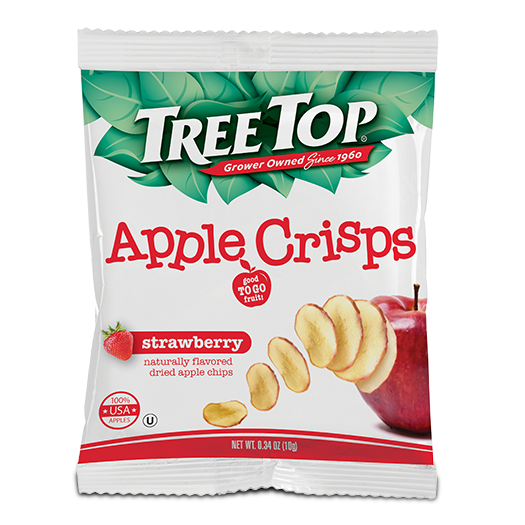 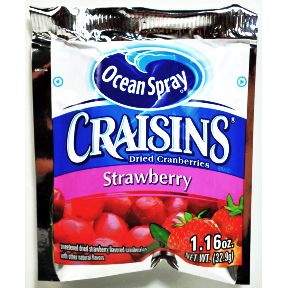 [Speaker Notes: CACFP is different – ¼ cup dried fruit = ½ cup fruit portion]
Packaged Luncheon Meats
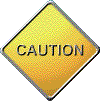 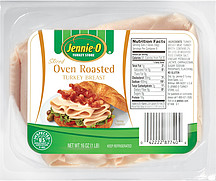 Documentation required 
CN Label
USDA Foods Fact Sheet
Product Formulation Statement (PFS)
[Speaker Notes: To be in absolute compliance with USDA SFSP regulations, you should only serve deli meats (preferably lean) that are listed in the FBG or have a CN label.  A list of CN packaged deli-luncheon meats is available.  Please come see us to get a list if you are in need of recommendations.

Deli meats are not in the FBG because they have no Standard of Identity -
Standards of Identity set specific (and optional) ingredients a food must contain when a product is to be labeled or identified by a common product name. 

Deli meats must not contain binders, extenders or by-products.  Only turkey, turkey ham, and bologna without binders, extenders, or by-products in FBG.]
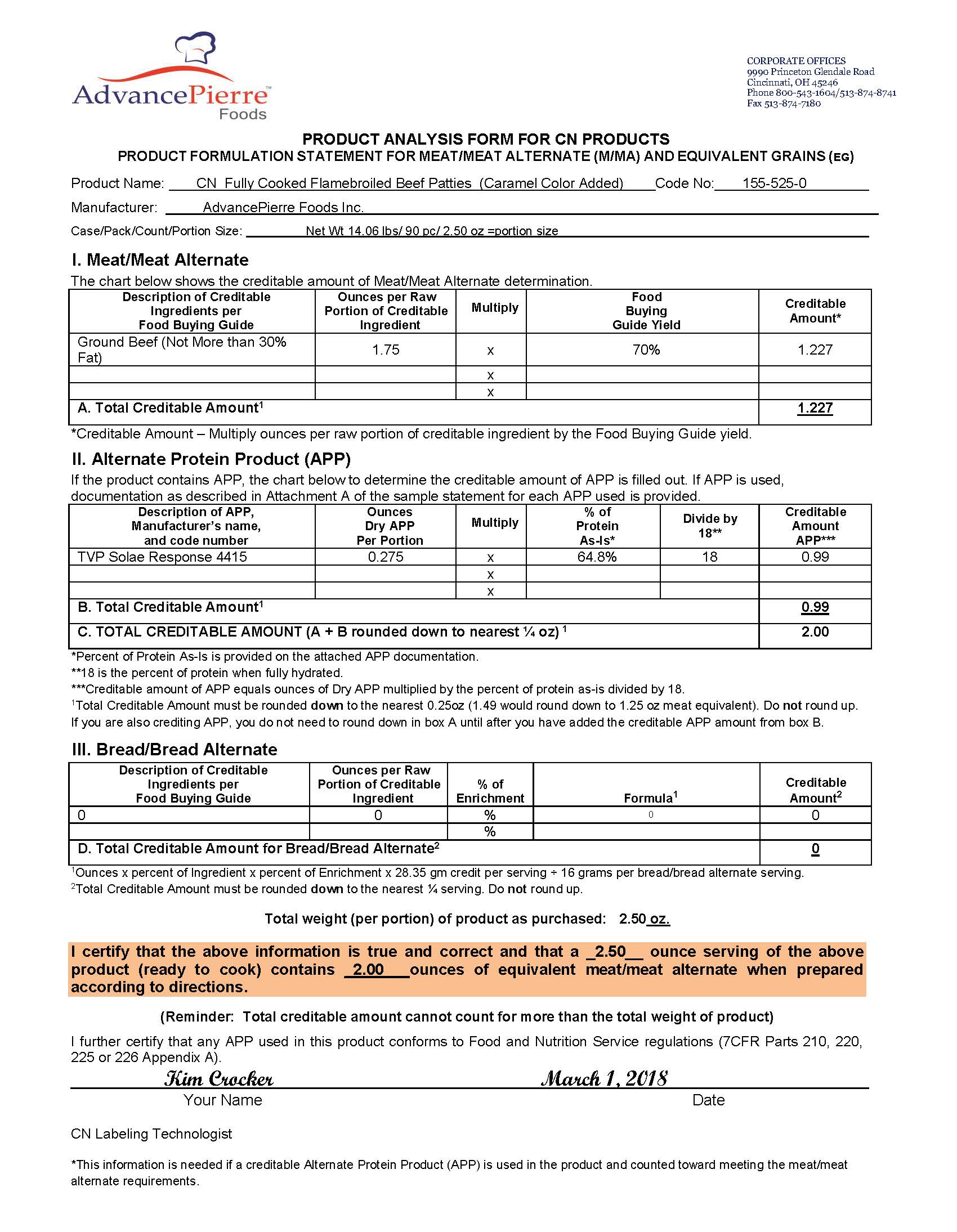 Product Formulation Statement (PFS)
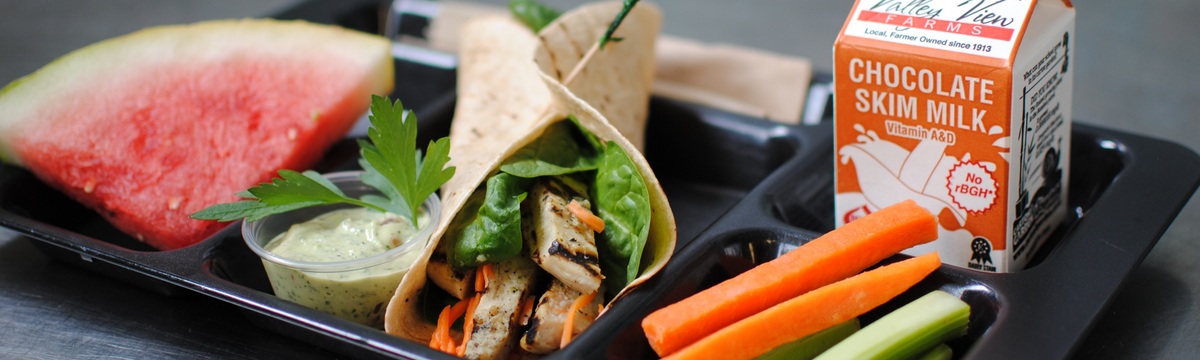 Is This Lunch Reimbursable?
[Speaker Notes: This meal is short on the meat/meat alternate food component.]
Snack
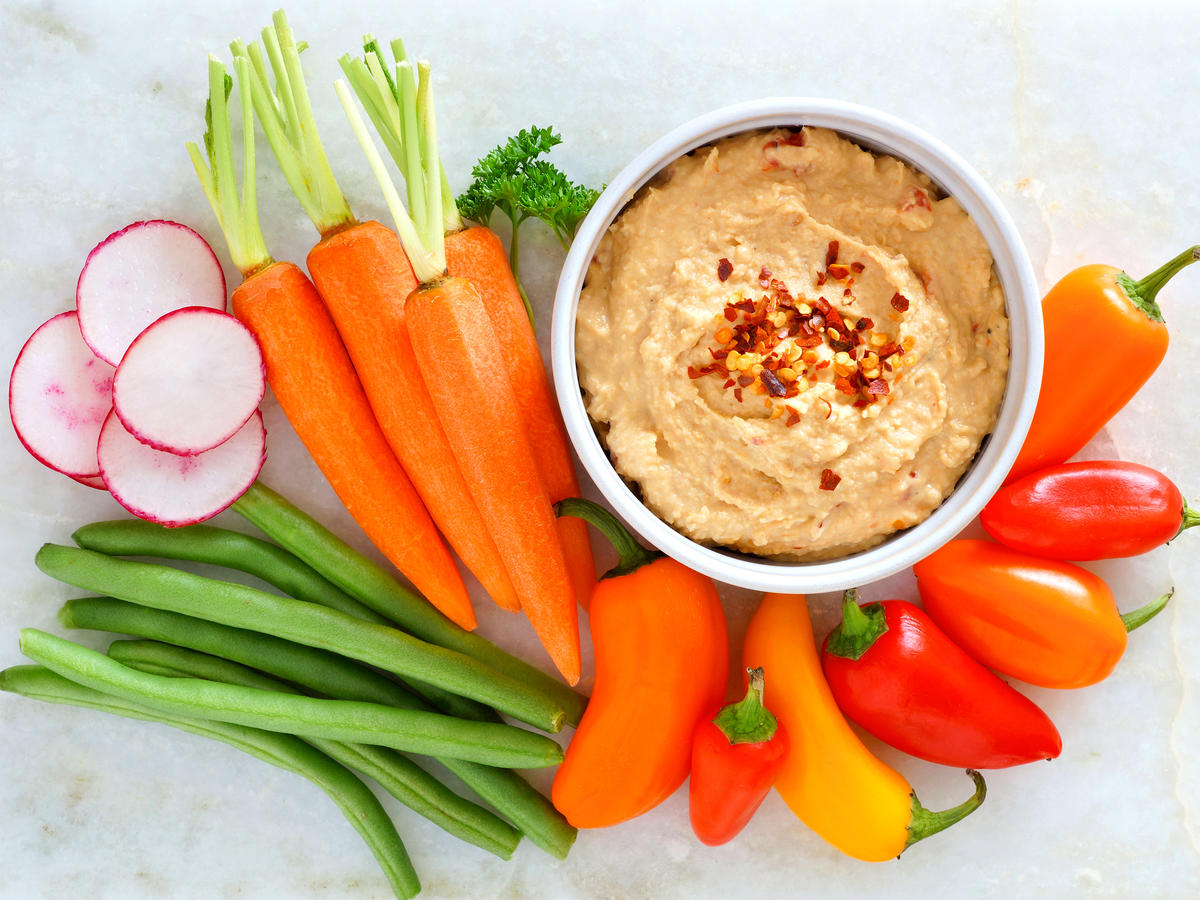 Serve two or more components:
1. Milk – 1 cup or ½ pint
2. Meat/Meat Alternates – 1 ounce
3. Vegetables/Fruits – ¾ cup
4. Grains – 1 serving or ounce equivalent
Whole grain-rich/ enriched
Example:  
 Yogurt (4 ounces) + Strawberries
 Hummus (1/4 cup) + Fresh vegetables (3/4 cup)
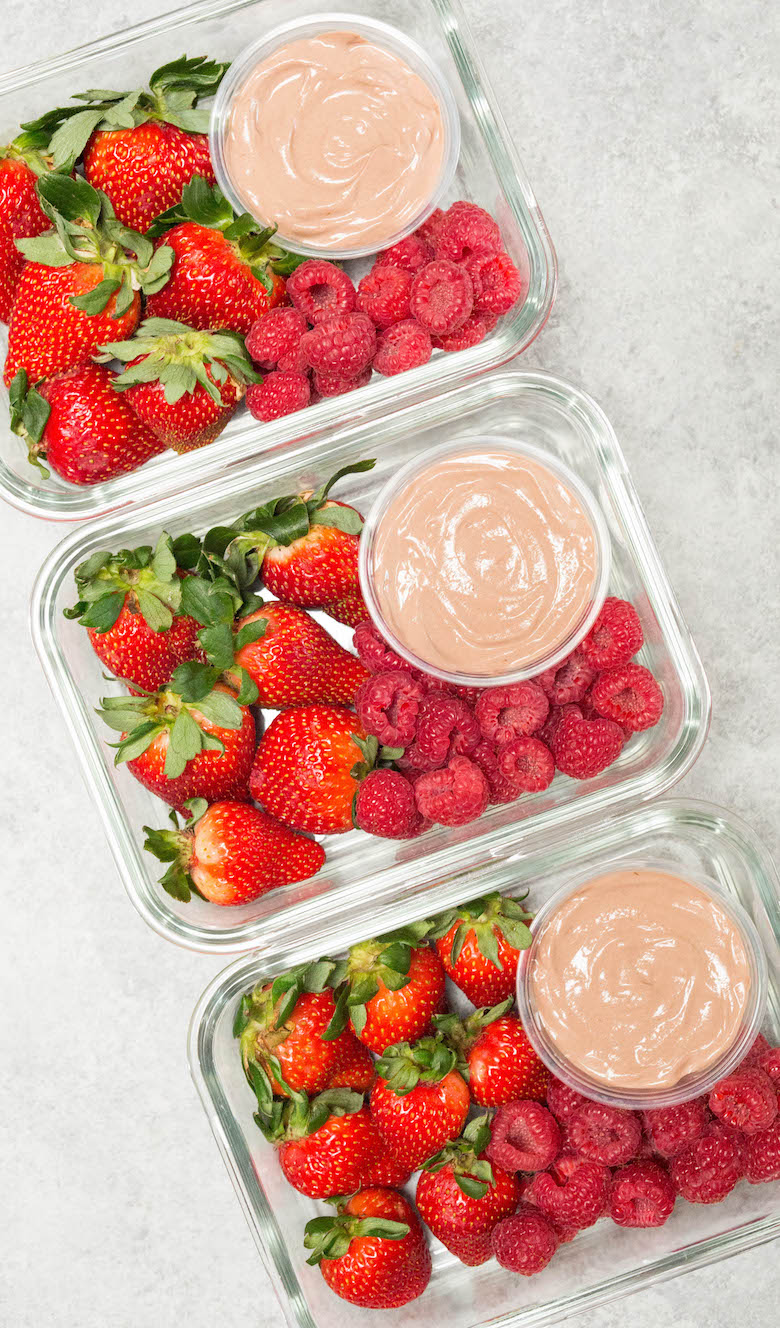 Meals for Very Young Children - ?
Smaller portions for children                                                            under age 6, or infants

Smaller lunch portion example, ages 3-5:
1. Milk – ¾ cup
2. Meat/Meat Alternates – 1.5 ounce
3. Vegetables/Fruits –  ½ cup total
4. Grains –  0.5 oz. serving or ounce equivalent
Must get 
State Agency approval!
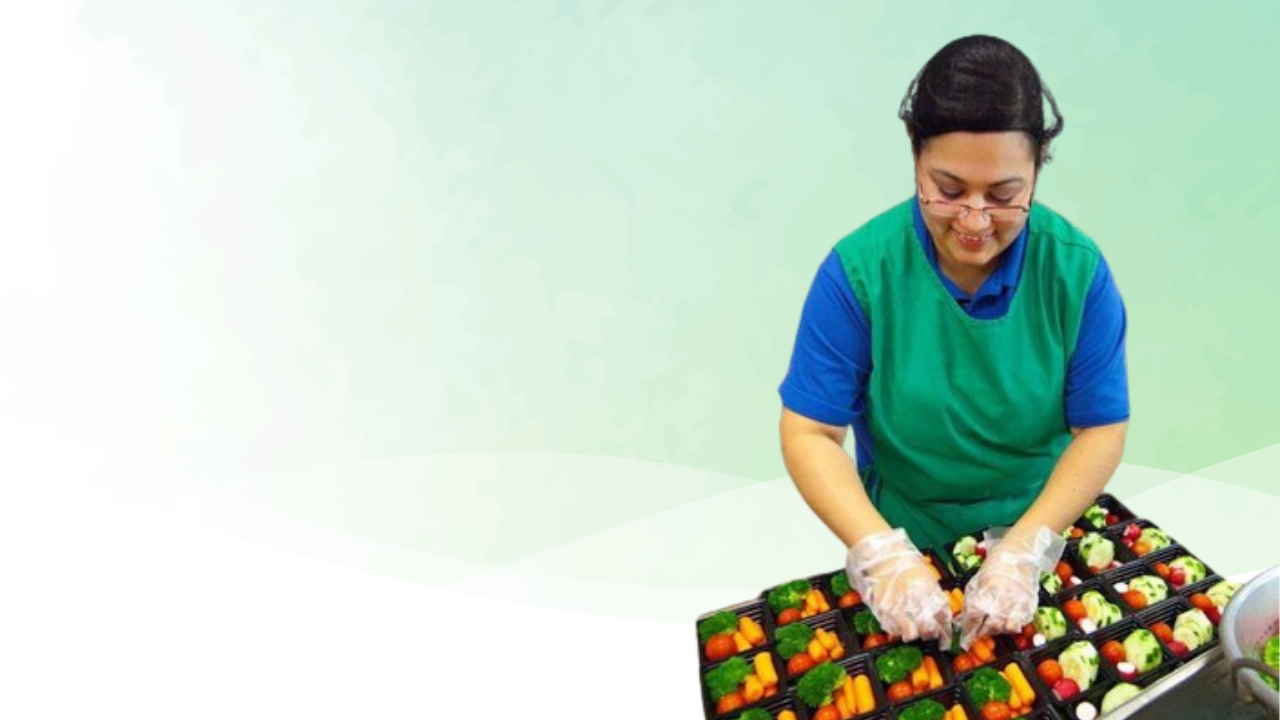 Planning for theMeal Service
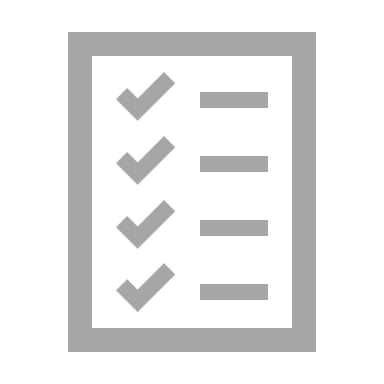 Cycle Menus
Menu Cycle
2 week (required!)
Unitized 
All components packaged together
Food Service Preparation
Hot or cold meals -- or both
Food Safety for preparation & transportation
Standardized Recipes 
Scratch cooking (best practice)
CN Label Foods (Keep in binder)
Shelf-Stable Foods
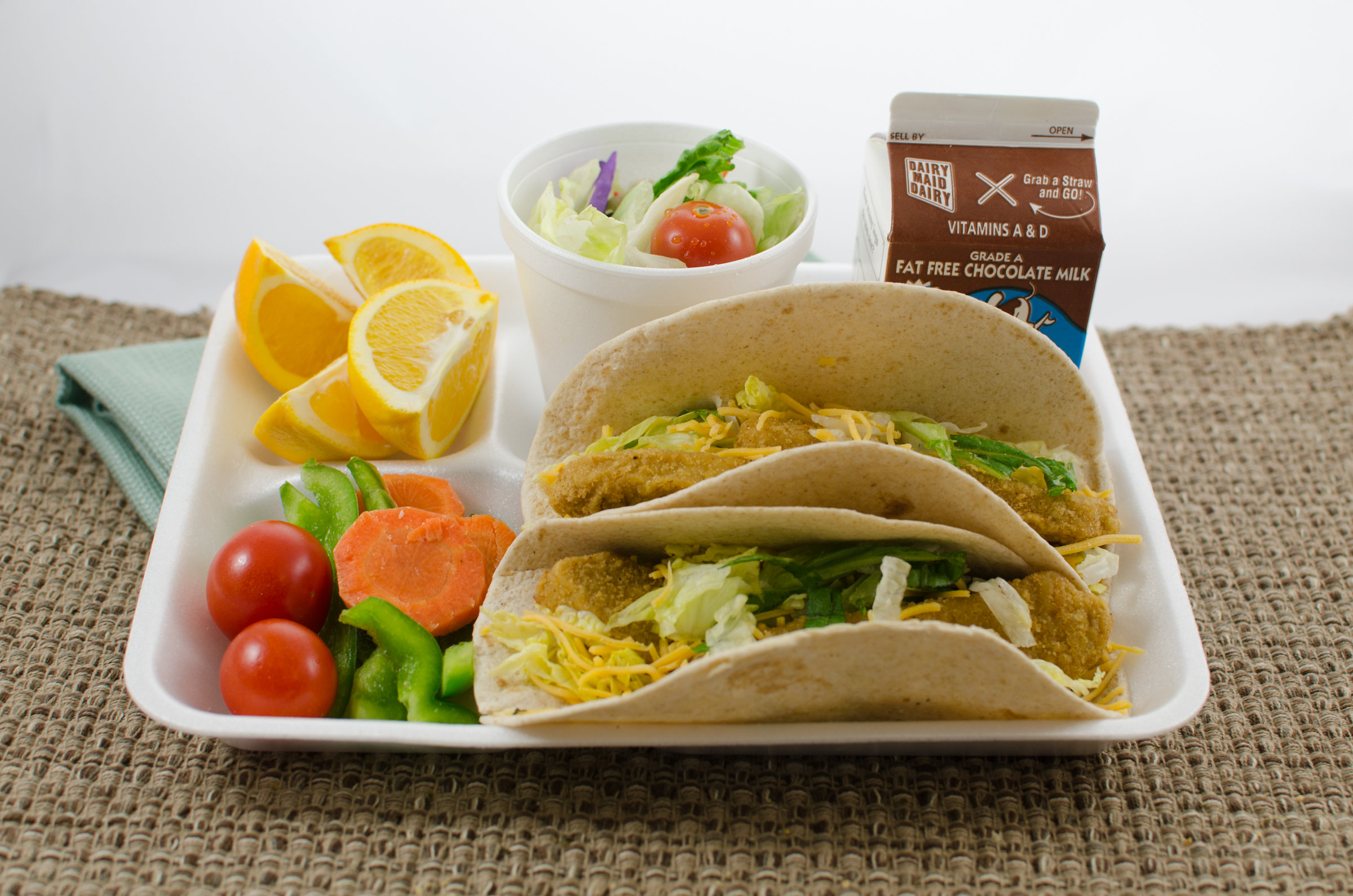 SFSP Menu Plans – Required with Application
What Foods Should Be Served?
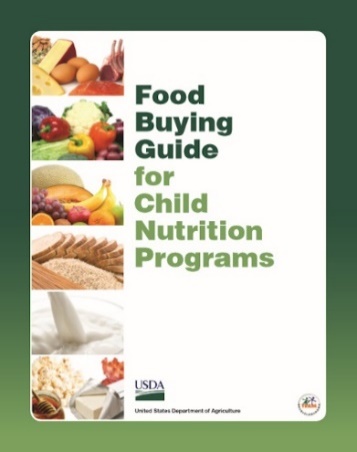 Creditable/Reimbursable Foods
Basic foods, plain, and without additives
Foods in the Food Buying Guide for Child Nutrition Programs                            
Foods in the USDA’s Food Buying Guide Calculator  	 (and mobile app)  https://foodbuyingguide.fns.usda.gov  
Foods in the New Mexico CACFP Program Food Purchasing & Production Guide 
Non-Creditable/Not Reimbursable Foods
May not be served to meet any part of the CACFP meal pattern requirements
Are listed as “Other Foods” in Section 5 of the USDA’s Food Buying Guide for Child Nutrition Programs
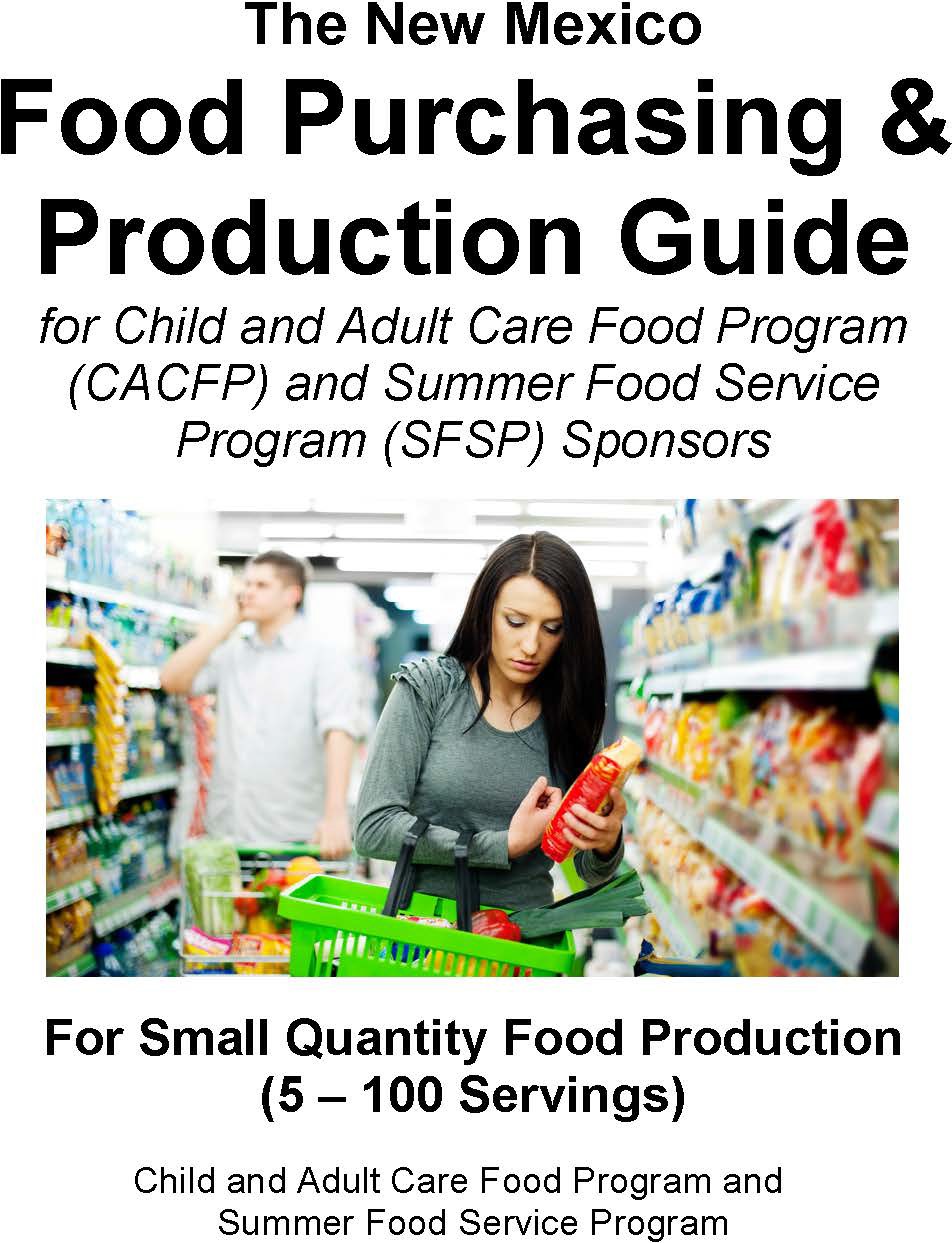 [Speaker Notes: Refer to Handout 2.]
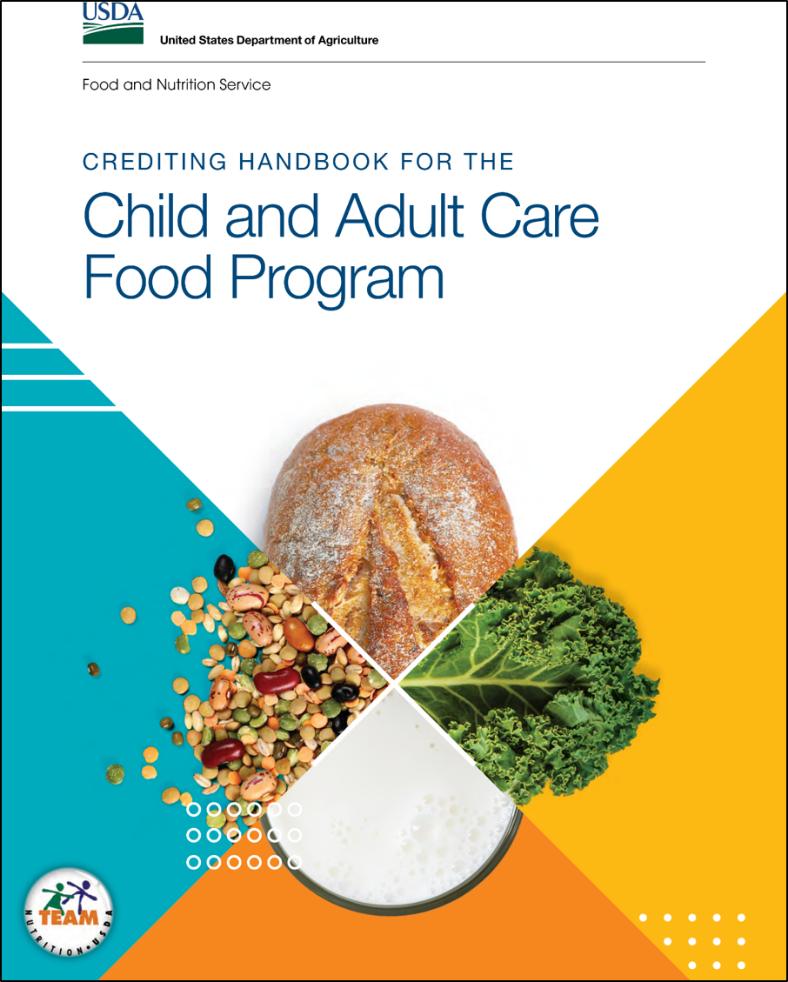 Great Resource – Creditable Foods
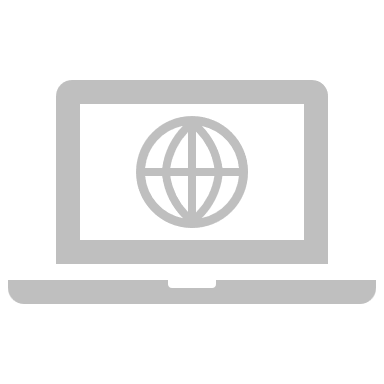 https://www.fns.usda.gov/tn/crediting-handbook-child-and-adult-care-food-program
CACFP & SFSP
Summer Food, Summer Moves Recipes from Team Nutrition
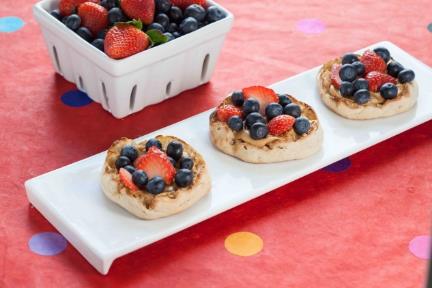 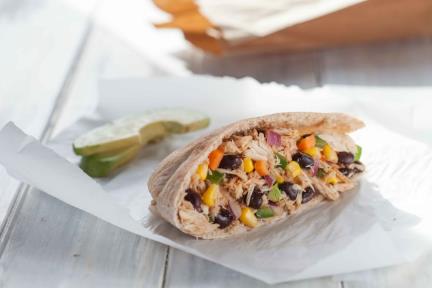 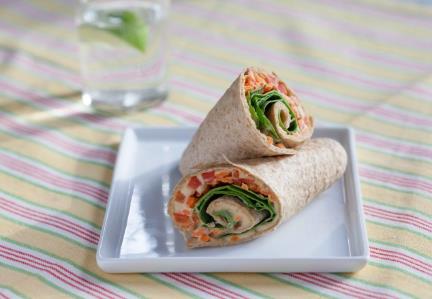 Garden Fiesta 
Tuna Pockets
Berry Jams Party Bites
Home Run Hummus Wrap
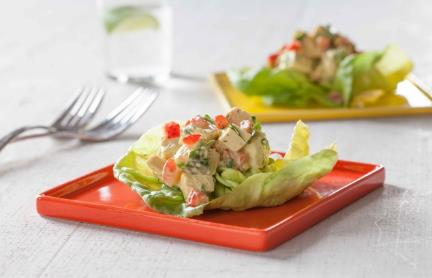 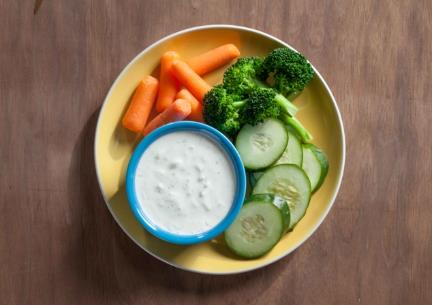 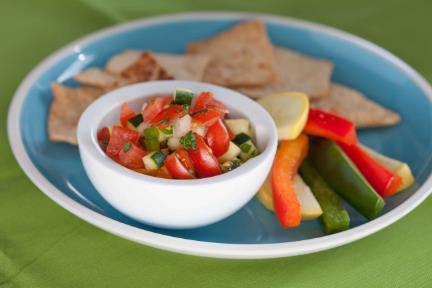 Summer 
Vegetable Salsa
Fun Fruity Chicken Salad Cups
Cool Cucumber 
Yogurt Dip
https://www.fns.usda.gov/tn/summer-food-summer-moves
[Speaker Notes: The Operator’s Activity Guide includes the six chef-developed and kid-approved recipes that are shown on this slide. 

These recipes can be prepared as part of a food demonstration. Each recipe also provides tips on how children can help prepare the recipe. The Activity Guide also includes a tasting activity for each theme that encourages children to try new flavors and foods.]
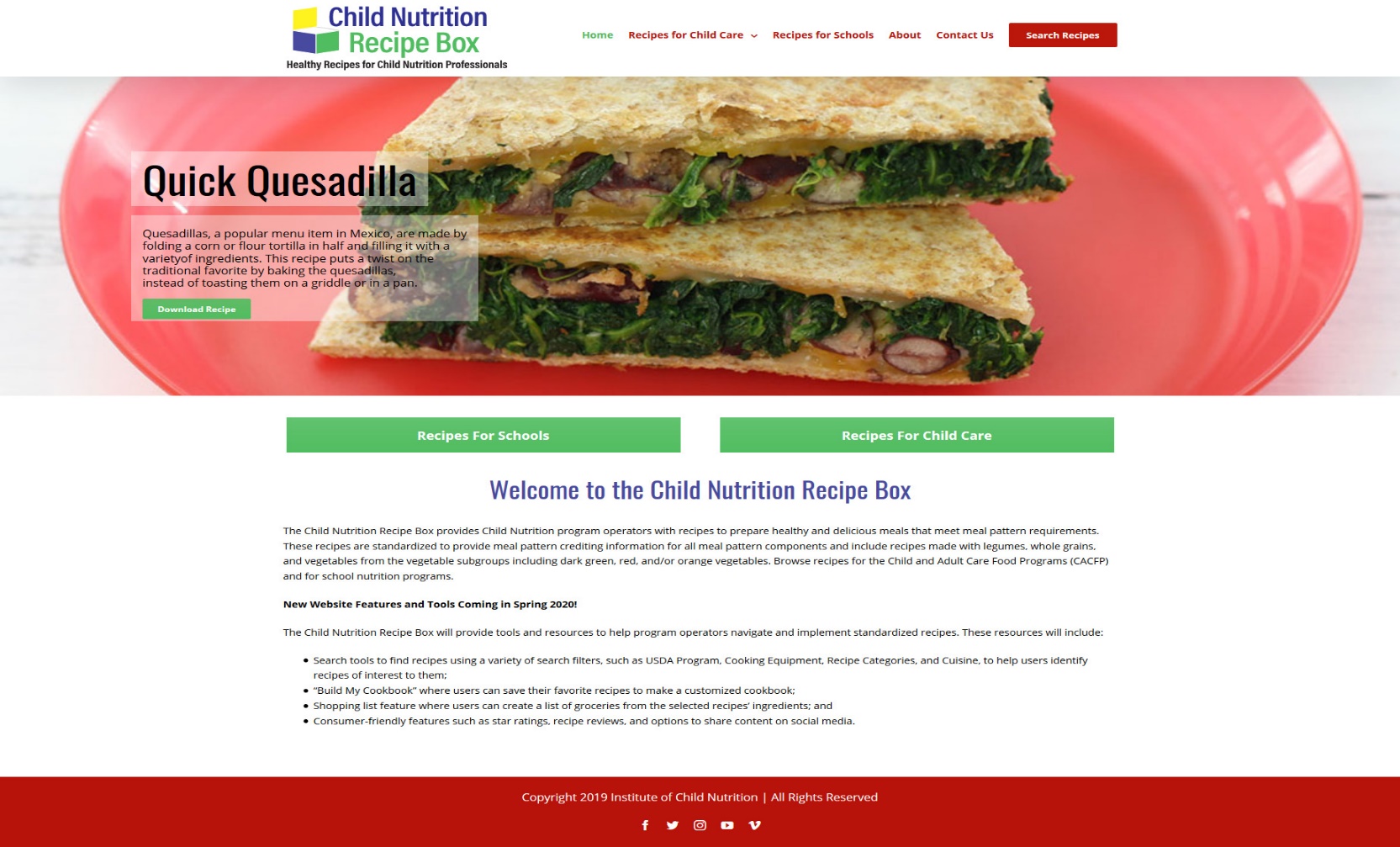 Standardized Recipestheicn.org/recipes
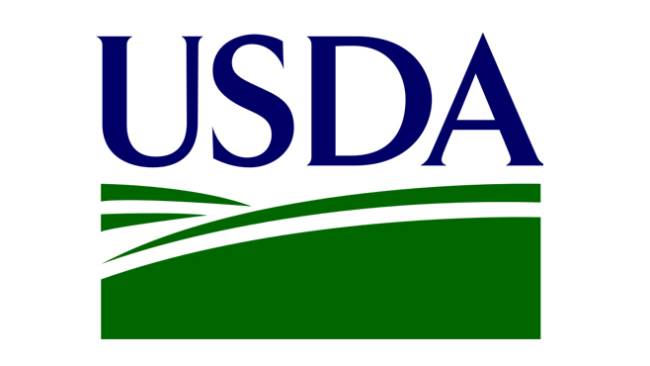 USDA Memo Updates
NEW: Meal Service Flexibilities in SFSPSFSP 03-2024 (01/12/24)
Must get 
State Agency approval!
Options:
Traditional Congregate (kids eat on-site) 
**RECOMMENDED**
Rural Non-Congregate (take home meals) 
ONLY for areas defined as “rural”
Parent / guardian pick up (“Grab-and-Go”)
Delivery to homes
Must take whole meal (unitized)
CONTACT SFSP STAFF FOR GUIDANCE & APPROVAL
Rural Non-Congregate Bulk / Multi-Day (5-day) meal distribution
ONLY for areas defined as “rural”
ONLY for self-preparation sponsors in good standing
Distribute raw, unprepared foods with menu, meal preparation/assembly instructions, allergen & food safety info
Shelf-stable (non-perishable) RECOMMENDED
CONTACT SFSP STAFF FOR GUIDANCE & APPROVAL
[Speaker Notes: Local foods – improve quality and appeal of meals using local products
                      can improve participation

FSMC and Catering contracts can be amended to include more fresh/local products in meals]
Shelf-Stable Meat ProductsDry & Pouch Meat, Poultry, Seafood
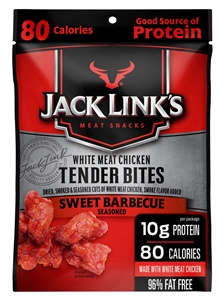 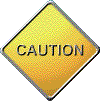 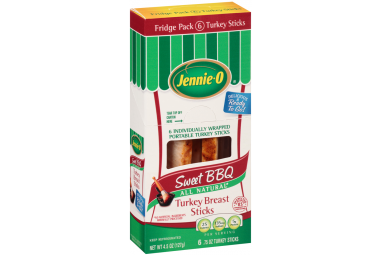 Meals
Non-congregate or Bulk/Multi-Day
Off-Site for Field Trips 
Nutrition risks*
High in sodium and saturated fat
Required Documentation*
CN Label
Product Formulation Statement

*Also applies to shelf-stable meal kits!
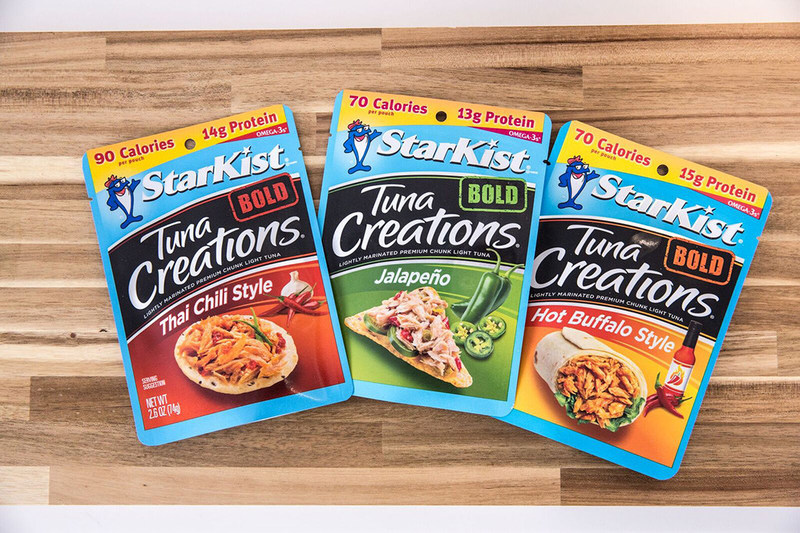 Shelf-Stable Meat Alternate ProductsCheese dips, PB&J, hummus/bean dip, etc.
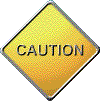 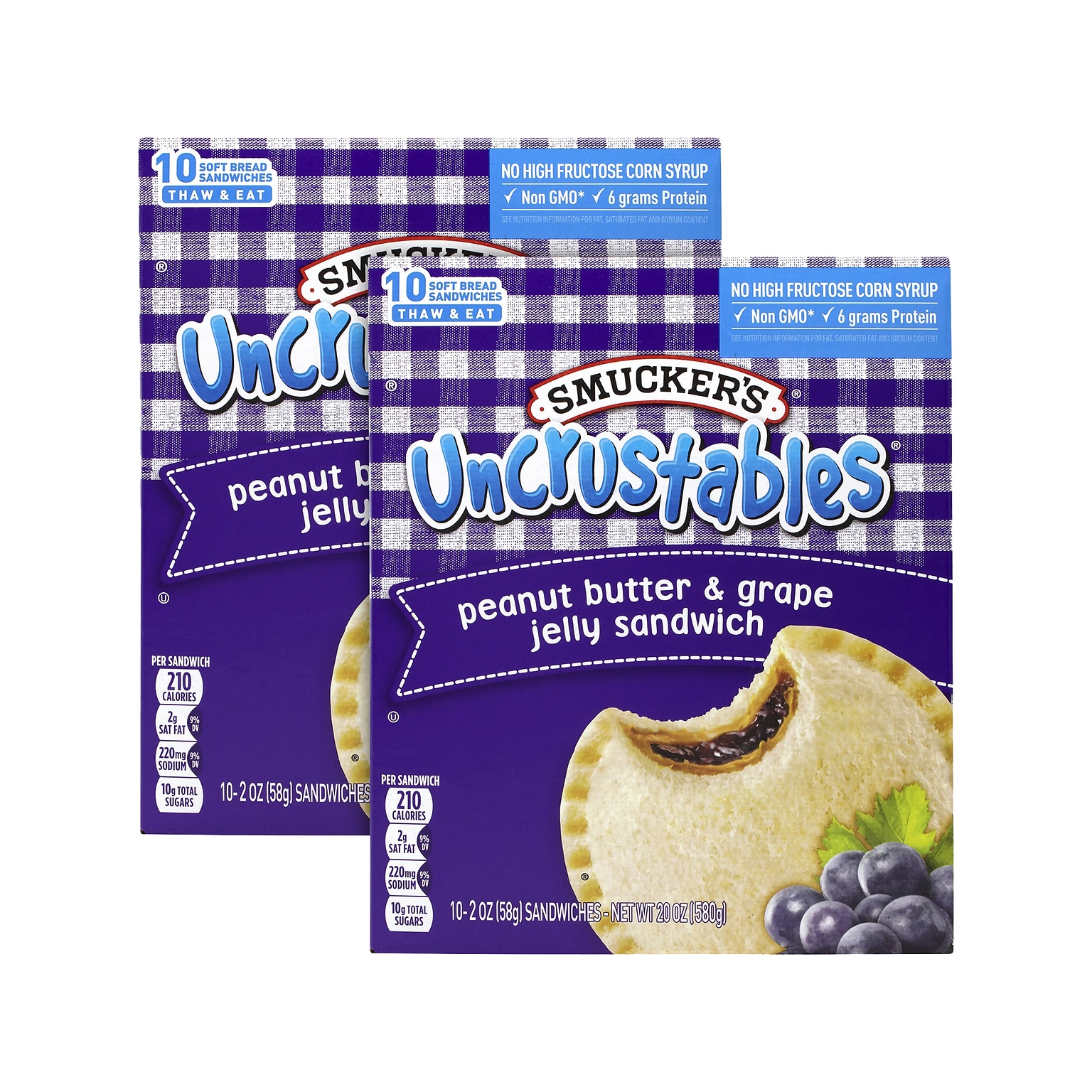 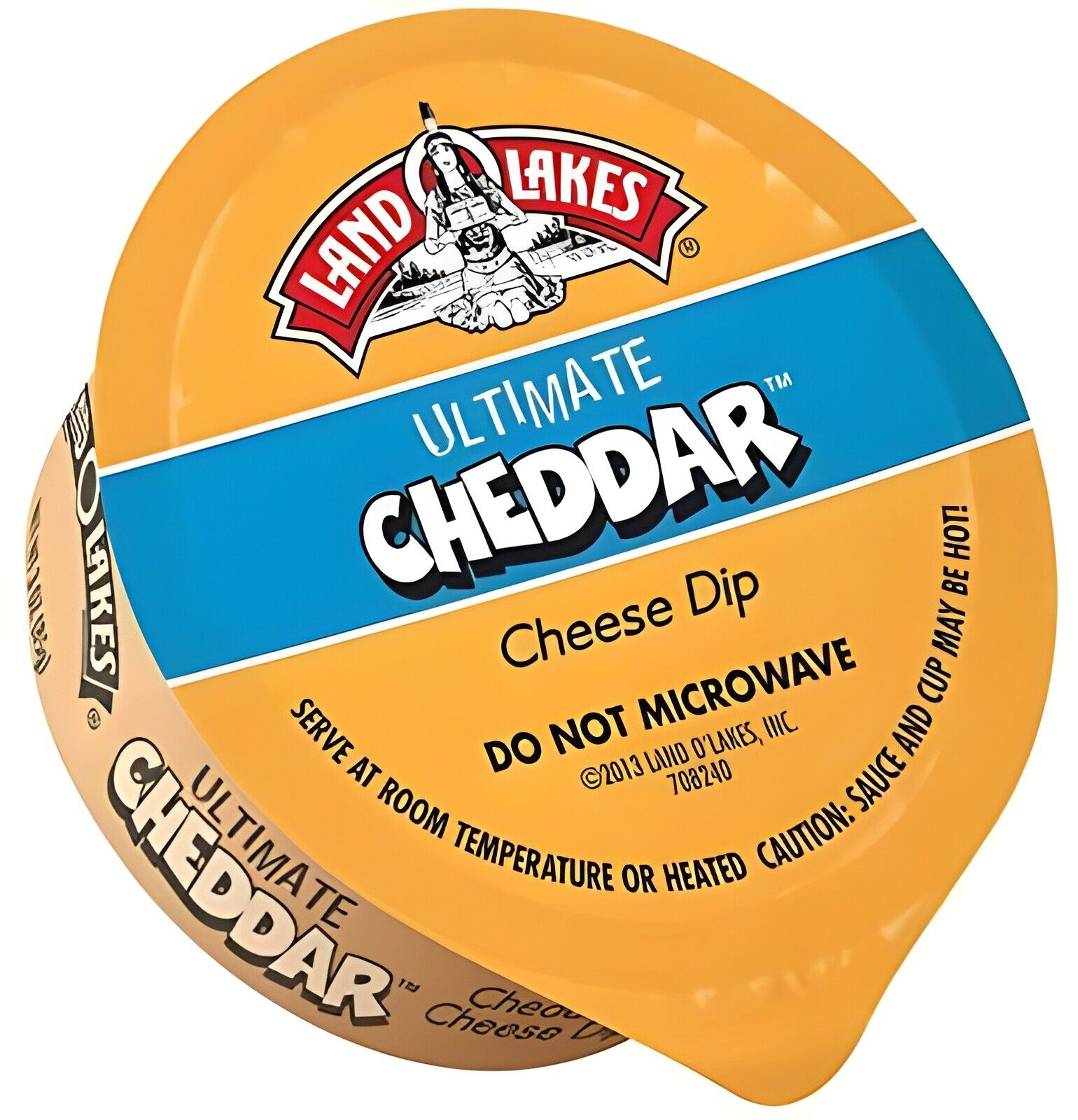 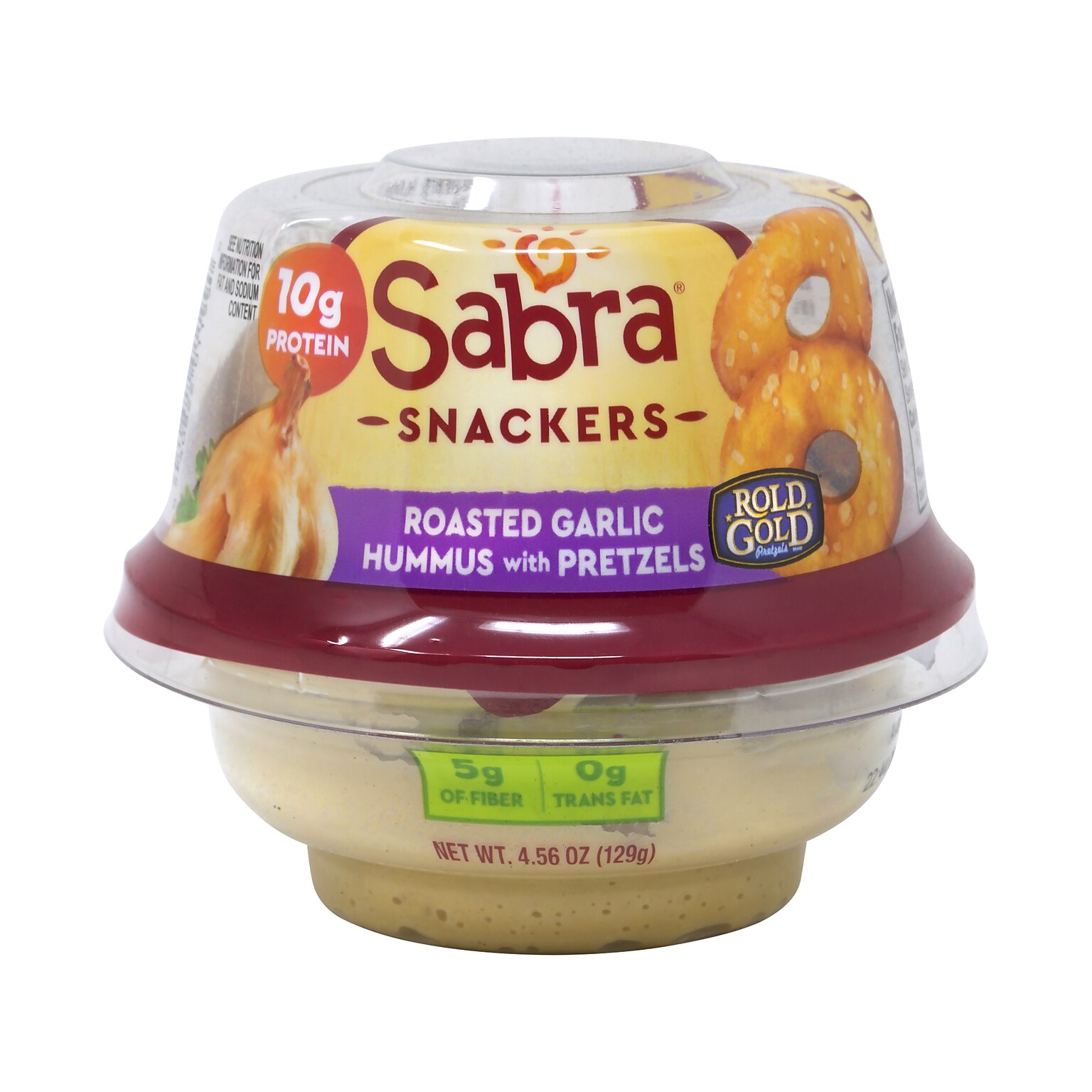 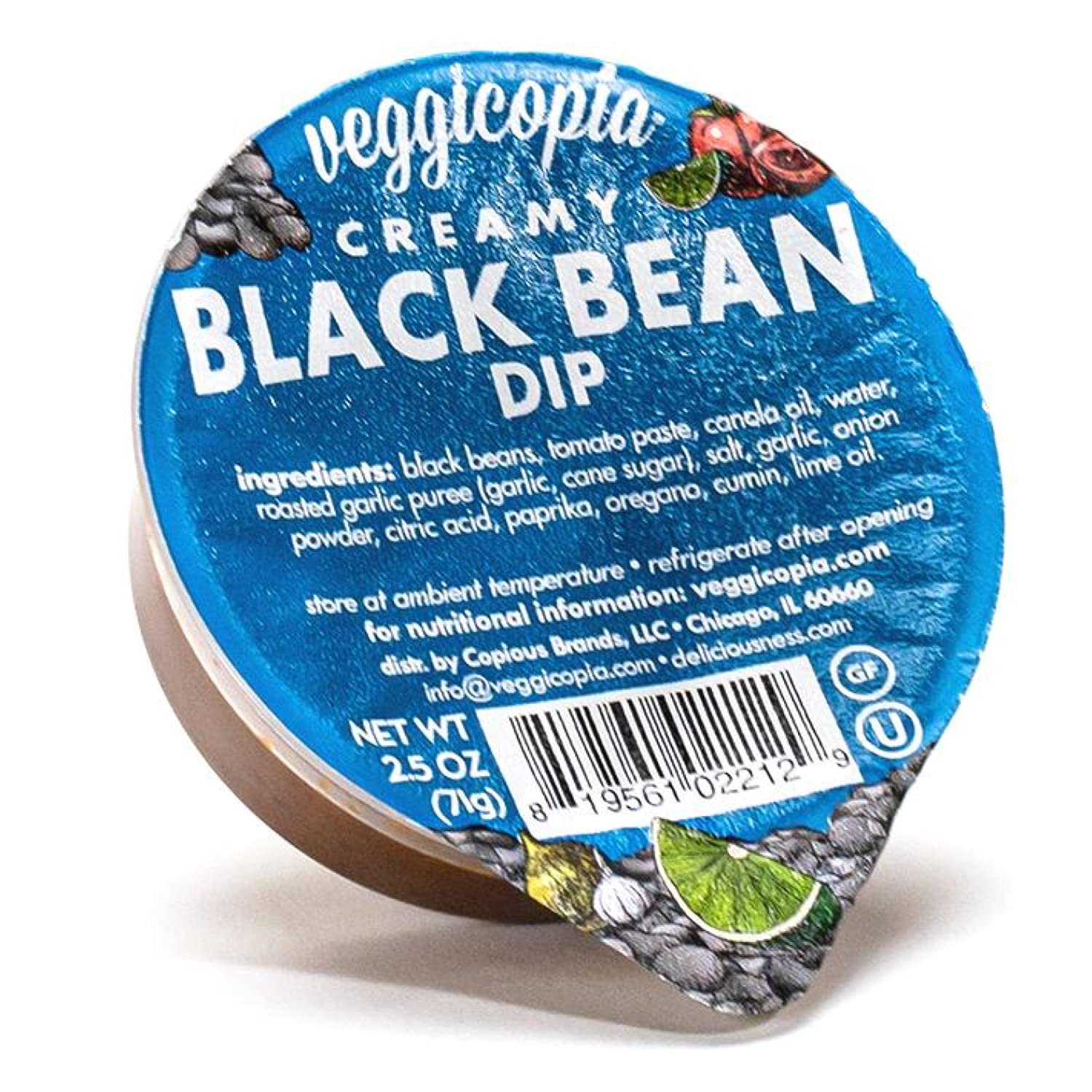 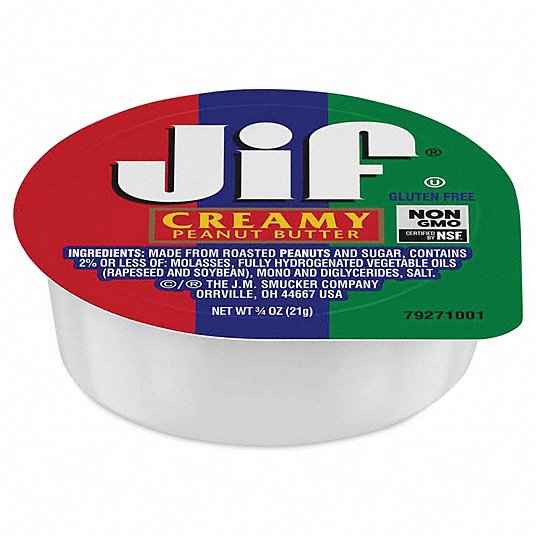 Resources for Shelf-Stable, Pre-Packaged Meal KitsUnitized Breakfast, Lunch/Supper & Snack meal kits, and multi-day meal backpacks / boxes – may need to add Fluid Milk
JA Food Service – Locker Mates
James Foods
Optimum Foods
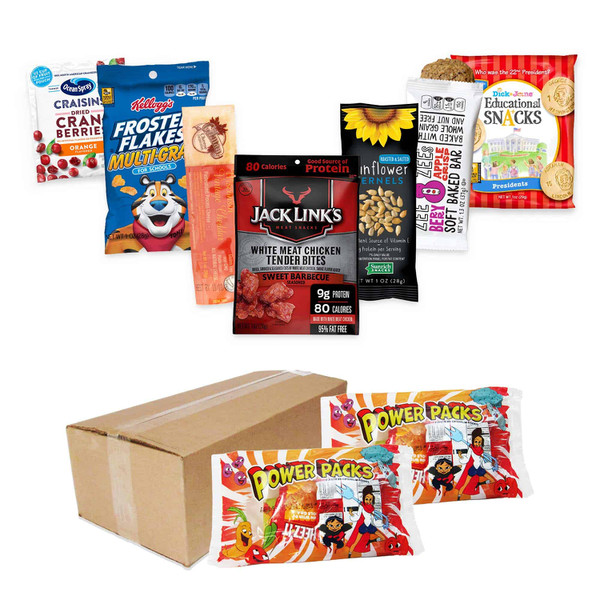 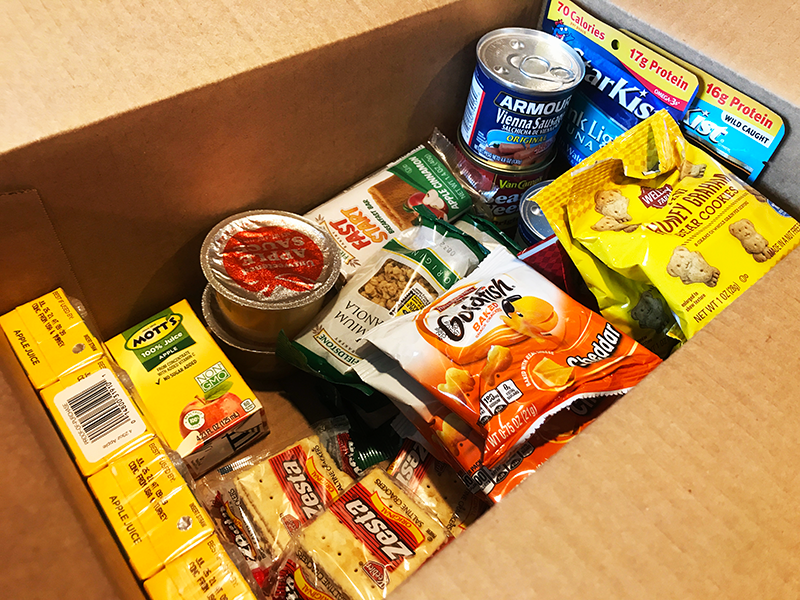 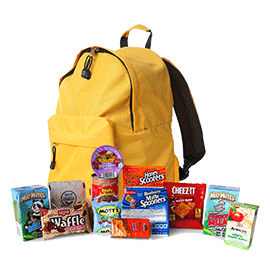 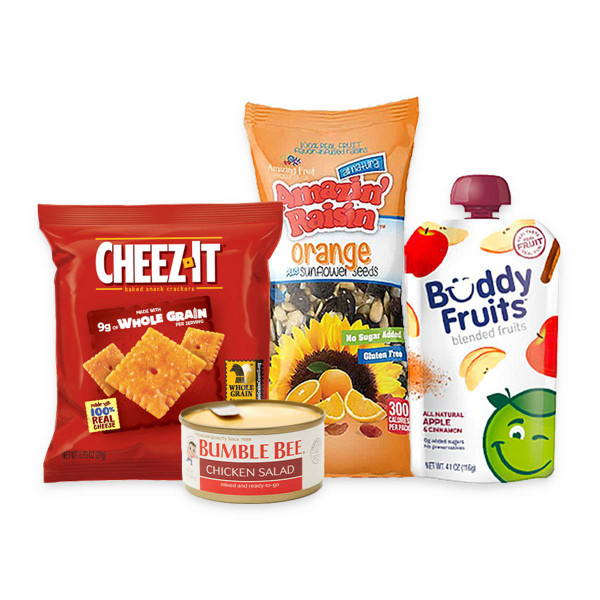 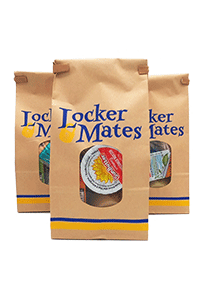 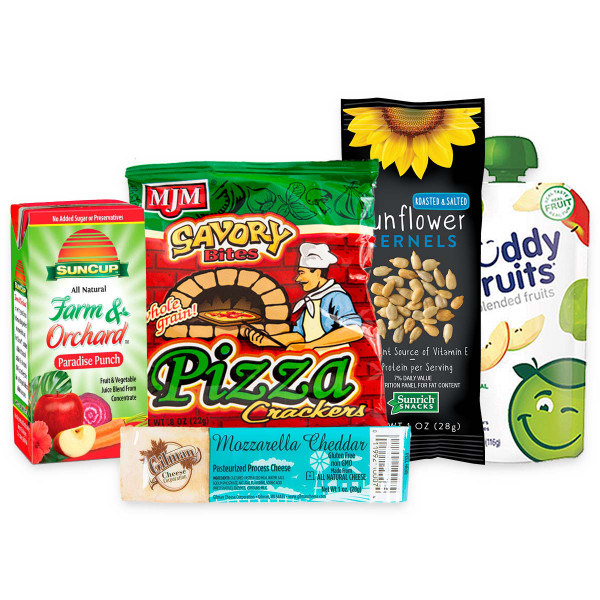 https://www.packagedmealkit.com/locker-mates/
https://www.jamesfoods.com/shelf-stable-meals/
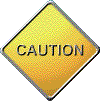 https://www.optimumfoods.com/sfsp
More Resources for Shelf-Stable, Pre-Packaged Meal KitsUnitized Breakfast, Lunch/Supper & Snack meal kits, and multi-day meal backpacks / boxes – may need to add Fluid Milk
McLane Hunger Solutions
KTC Distribution - Munchits
EmergiMeals
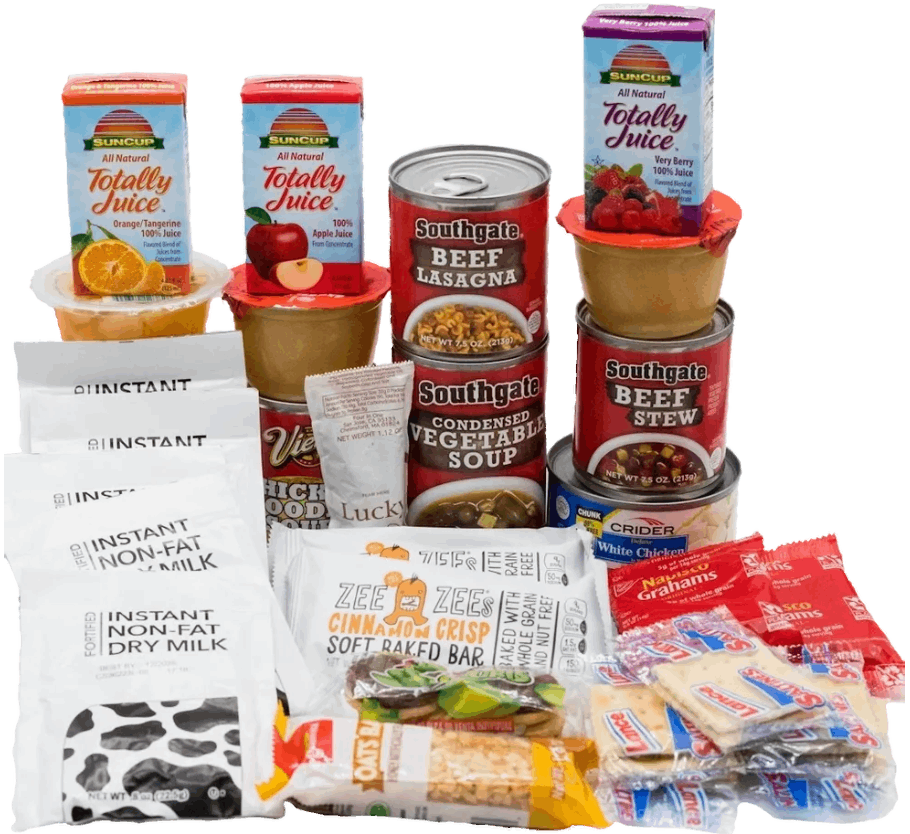 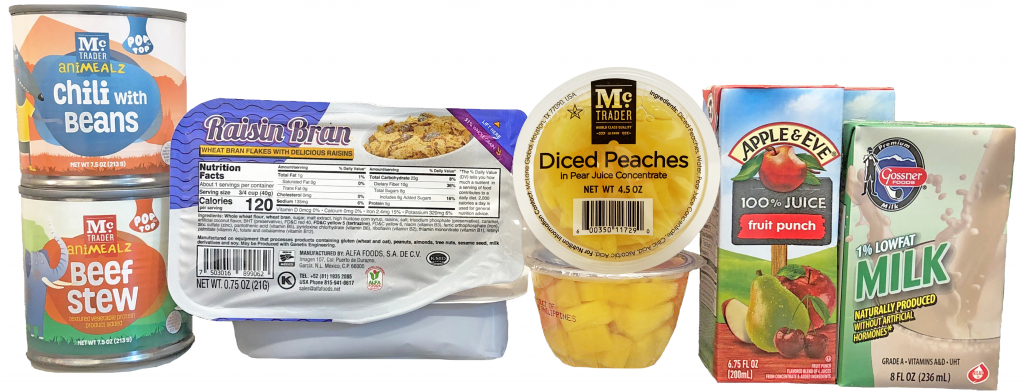 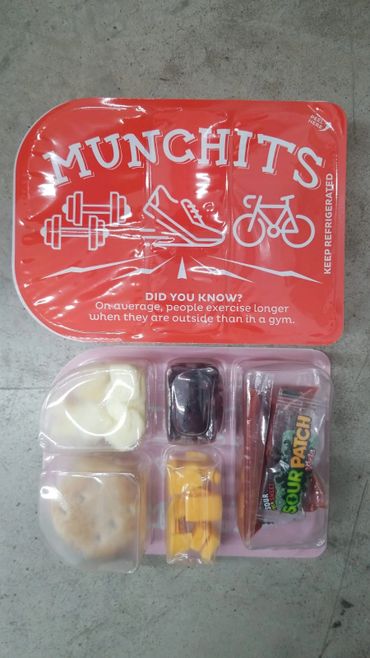 https://www.mclanehungersolutions.com
https://emergimeals.com/shelf-stable-kits/
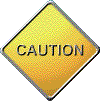 https://ktcdistribution.com
UHT Shelf-Stable, Creditable Milk & Non-Dairy Options
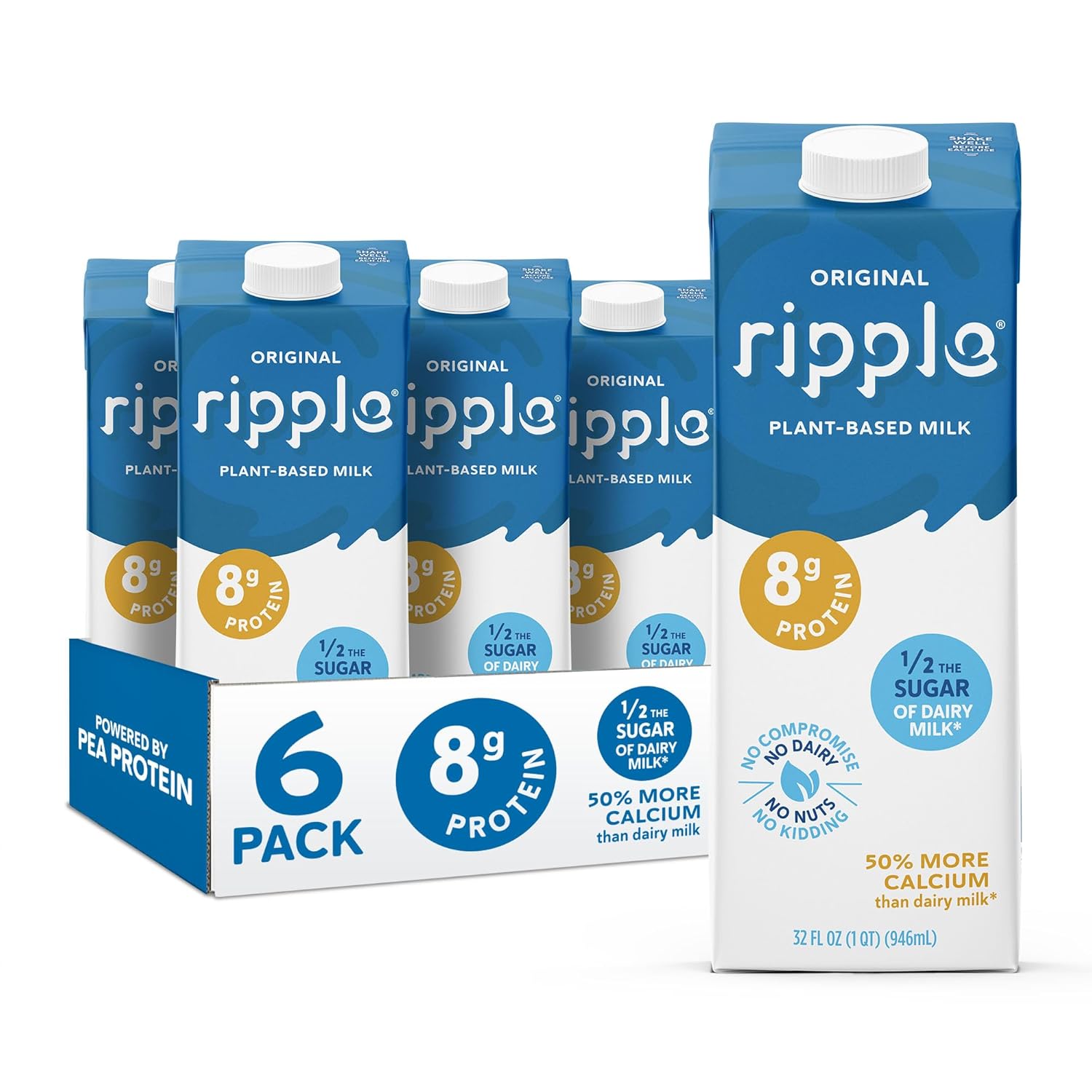 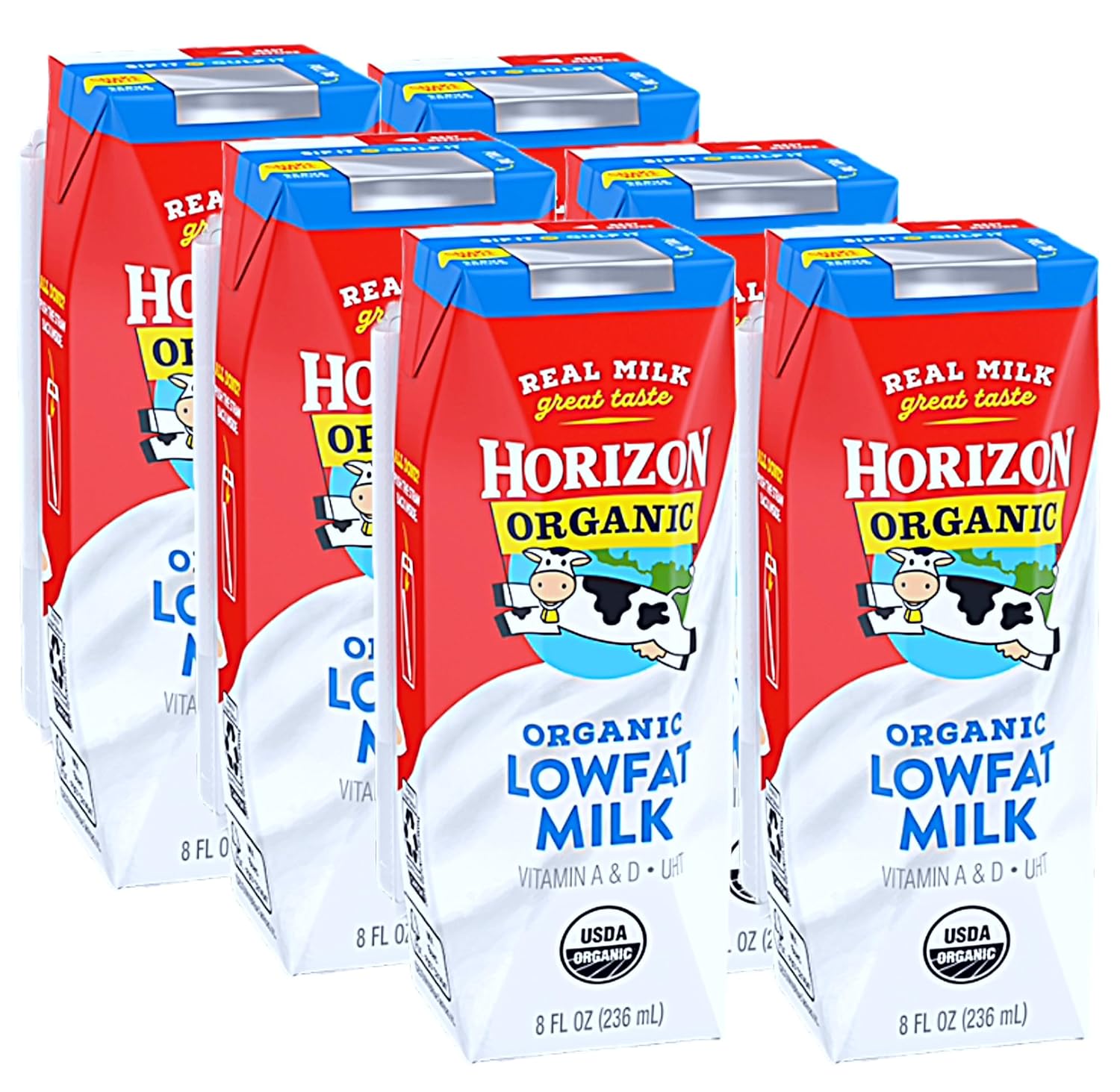 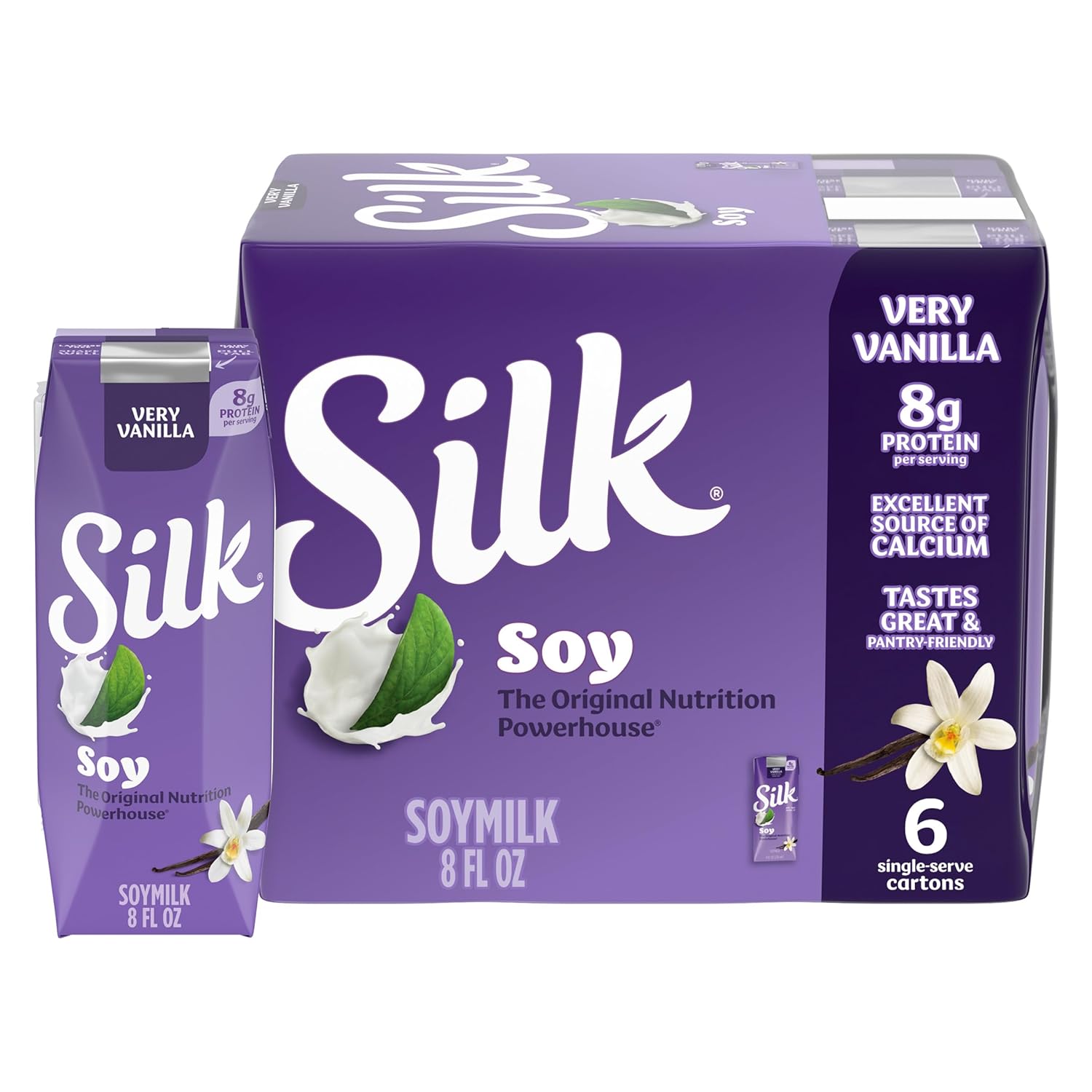 REMINDER: New Mexico Grown and Local FoodsSFSP 06-2017
Incorporate local foods and seasonal produce in menu cycle
DOD Fruits and Vegetables
Food Vendor/Distributor
NM Grown Approved Supplier List
Allowable NM Grown Products
School Garden
Community Supported Agriculture (CSA) program 
Agri-Cultura Coop
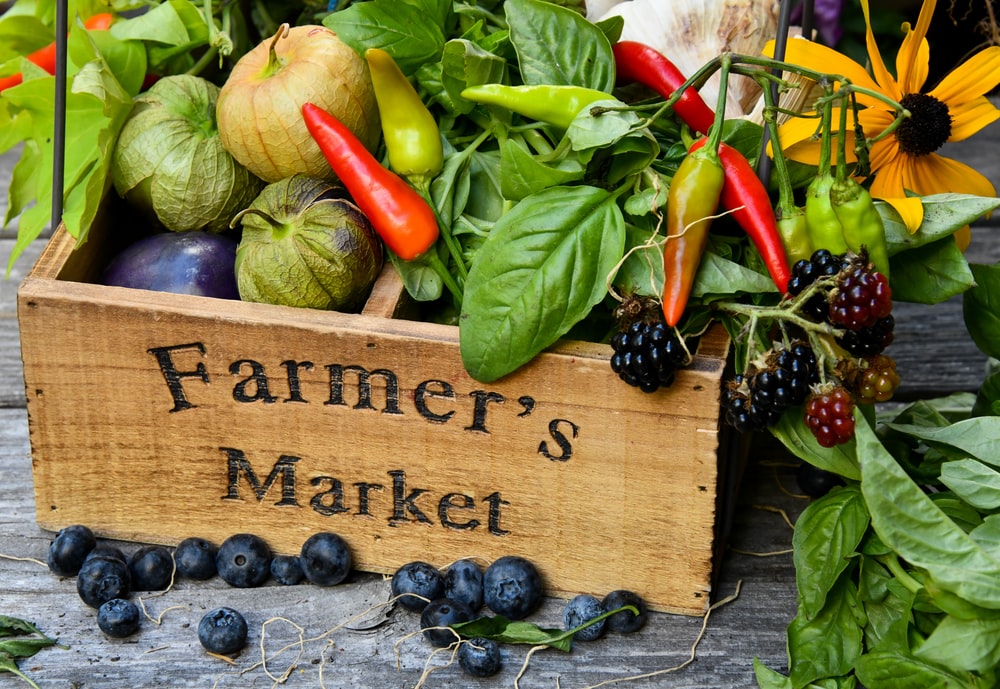 [Speaker Notes: Local foods – improve quality and appeal of meals using local products
                      can improve participation

FSMC and Catering contracts can be amended to include more fresh/local products in meals]
NM Grown: Potential Benefits
5
REMINDER: Offer Versus ServeSchools Only
Meal Pattern Requirements
NSLP/SBP or SFSP
Breakfast
Offer 4 food items, one from each component:
Example:  1% milk, apple slices, whole-wheat toast, Sunbutter (nut free)
Child must take 3 different foods out of the 4 food items offered
Example:  1% milk, whole-wheat bread, Sunbutter (nut-free)
Lunch/Supper
Offer 5 foods from the four food components:
Example:  Fat-free milk + green beans + orange slices + whole wheat roll + grilled chicken
Child must take 3 food components out of the 5 food items offered
Example:  orange slices + whole wheat roll + grilled chicken
REMINDER: Modifications to Accommodate DisabilitiesSFSP 10-2017
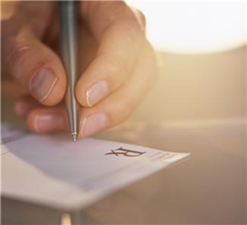 Required to purchase and supply food substitutions when child has a medical statement
Foods that cannot be eaten
Substitutions

Contact State Agency Nutritionists for Guidance
[Speaker Notes: USDA regulations require sponsors to purchase and supply food substitutions or make modifications to the standard meal patterns for meals and snacks served to children whose disabilities restrict their diets.  Parent gives copy of med statement to site supervisor who hands it over to sponsor rep.

Sponsors are not expected to make accommodations that are so expensive or difficult that it would cause the sponsor undue hardship.

Meal or food substitutions may be made at a sponsor’s discretion for a child with non-disability medical or other special dietary need.  Determinations usually are on a case-by-case basis.
An example is a vegan diet – meal substitutions should be within the meal pattern – cheese stick/PB&J instead of chicken nuggets.]
USDA Foods 2025
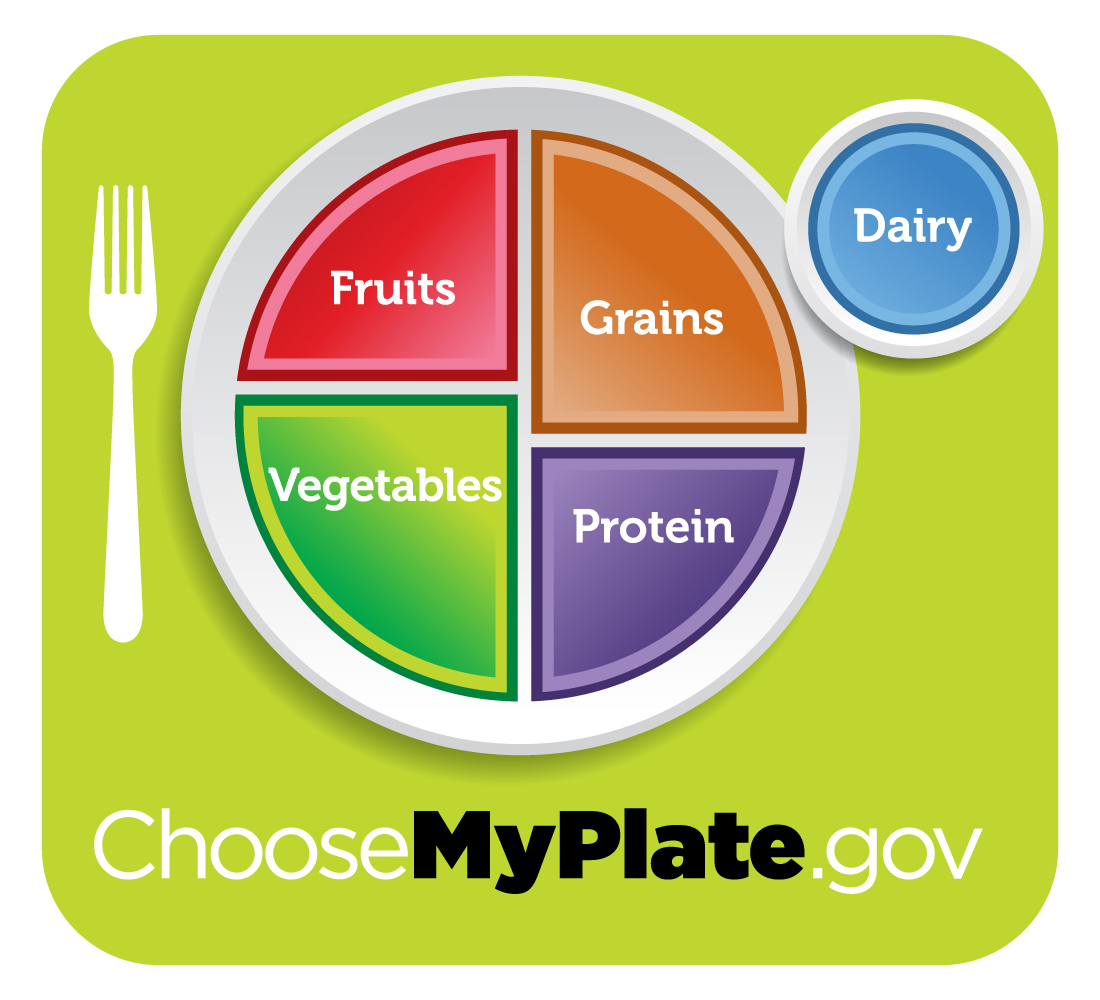 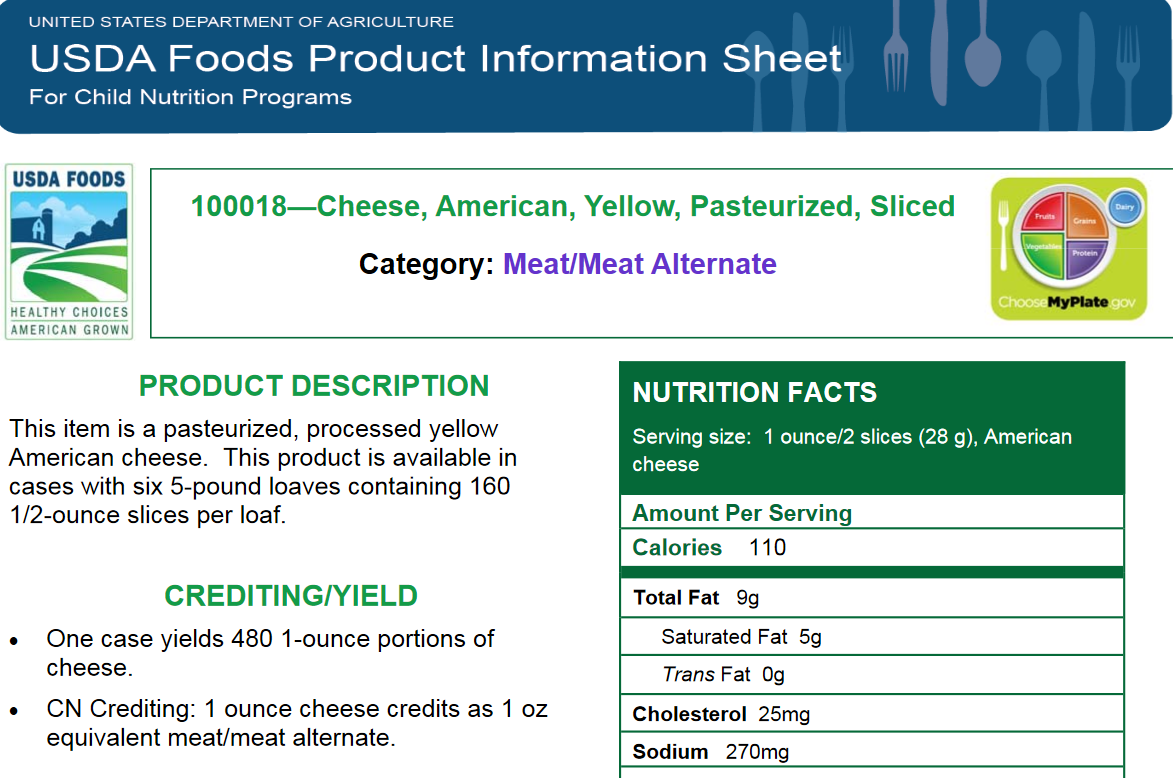 USDA Foods  - American Cheese100018-American, Yellow, Sliced
Crediting Yield	
**2 slices cheese (28 grams)
 = 1 ounce meat alternate
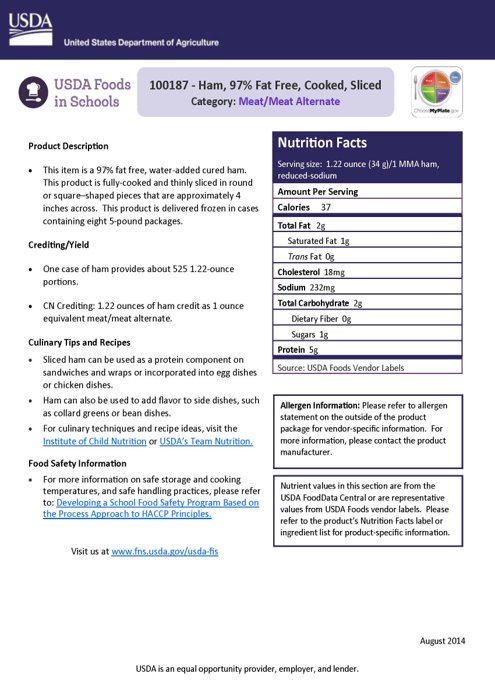 USDA Foods- Ham, 97% Fat Free100187—Cooked, Sliced
Crediting Yield:
1 slice ham (1.22 oz. weight) 
=   1 oz. meat
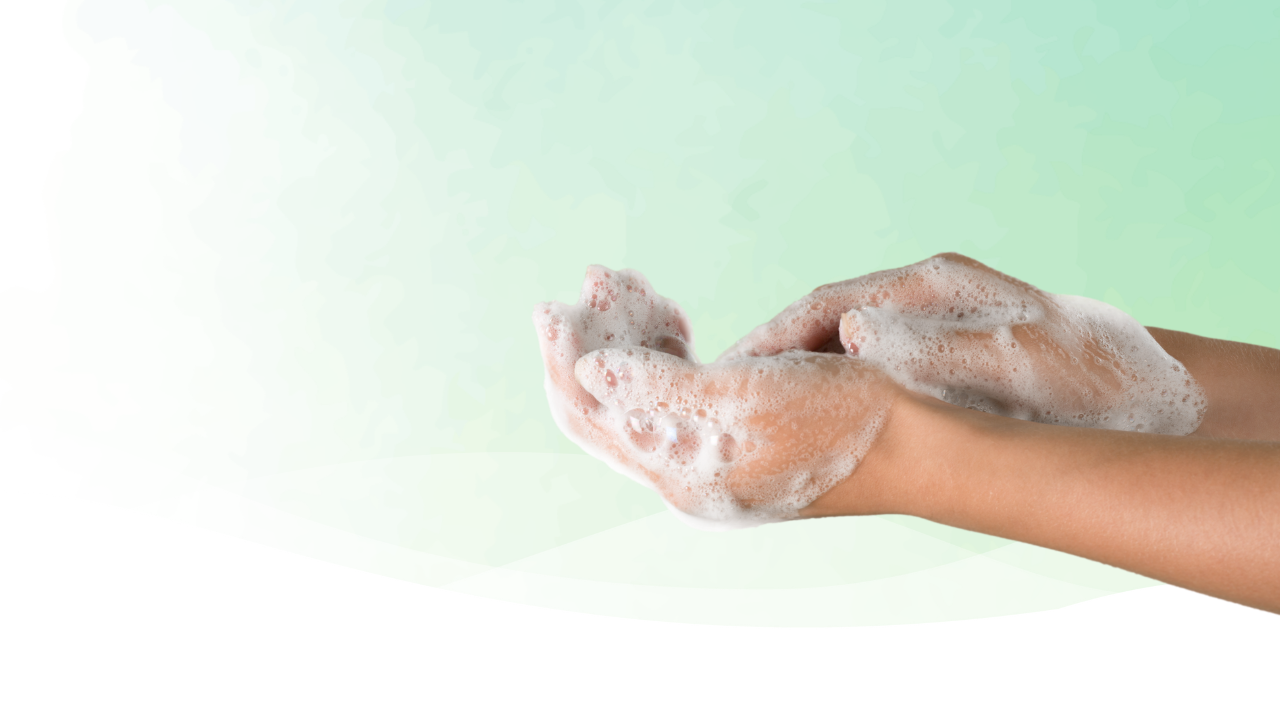 Food Safety Resources
[Speaker Notes: Team Nutrition has developed several resources to help support different meal service options available during the coronavirus (COVID-19) pandemic. These resources are available on Team Nutrition’s COVID-19 Resources webpage (fns.usda.gov/tn/covid19-resources).]
Foodborne Illness 
and Outbreak
Foodborne illness (FBI) – illness transmitted from food to people

Outbreak – An incident in which two or more people experience the same symptoms/illness after eating the same food
local Environmental Health    Department
confirmed by lab analysis
Major Risk Factors
Highly Susceptible Populations
The Numbers:
Purchasing unsafe/unapproved items Failing to cook food adequately  
Time and temperature abuse  
Poor personal hygiene
Young Children, 
elderly and weakened 
immune systems.
48 million illnesses
128,000 hospitalizations 
3,000 deaths
1
3
2
Handwashing and Cleaning Resources Webpagefns.usda.gov/tn/handwashing-and-cleaning-resources
Photographs and Illustrations
Signs and Mini-Posters
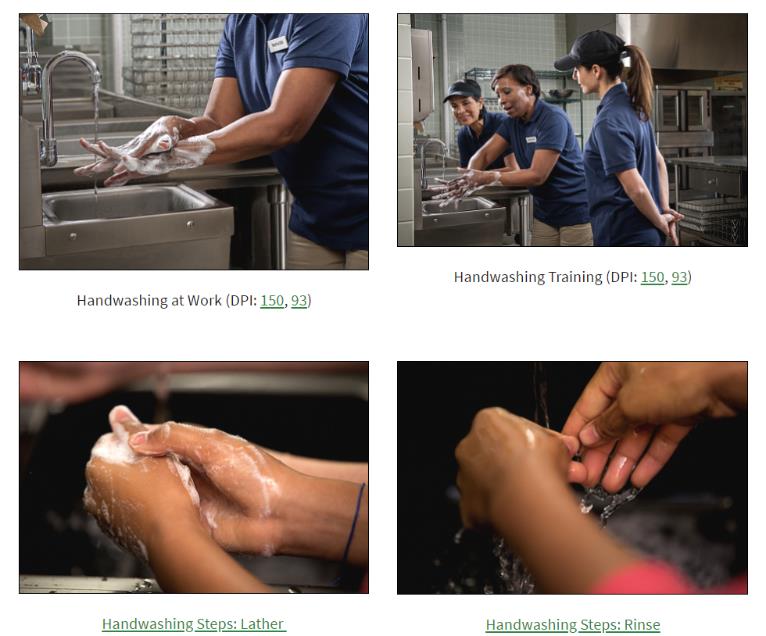 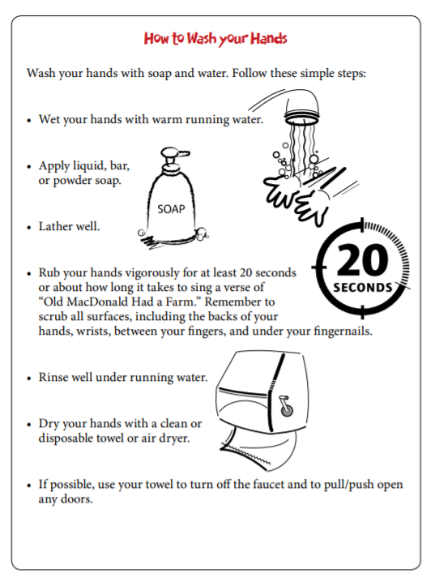 [Speaker Notes: To encourage proper handwashing and cleaning practices, Team Nutrition’s Handwashing and Cleaning Resources webpage allows Child Nutrition Program operators to access free handwashing photos and illustrations, download handwashing signs and mini-posters, and more!]
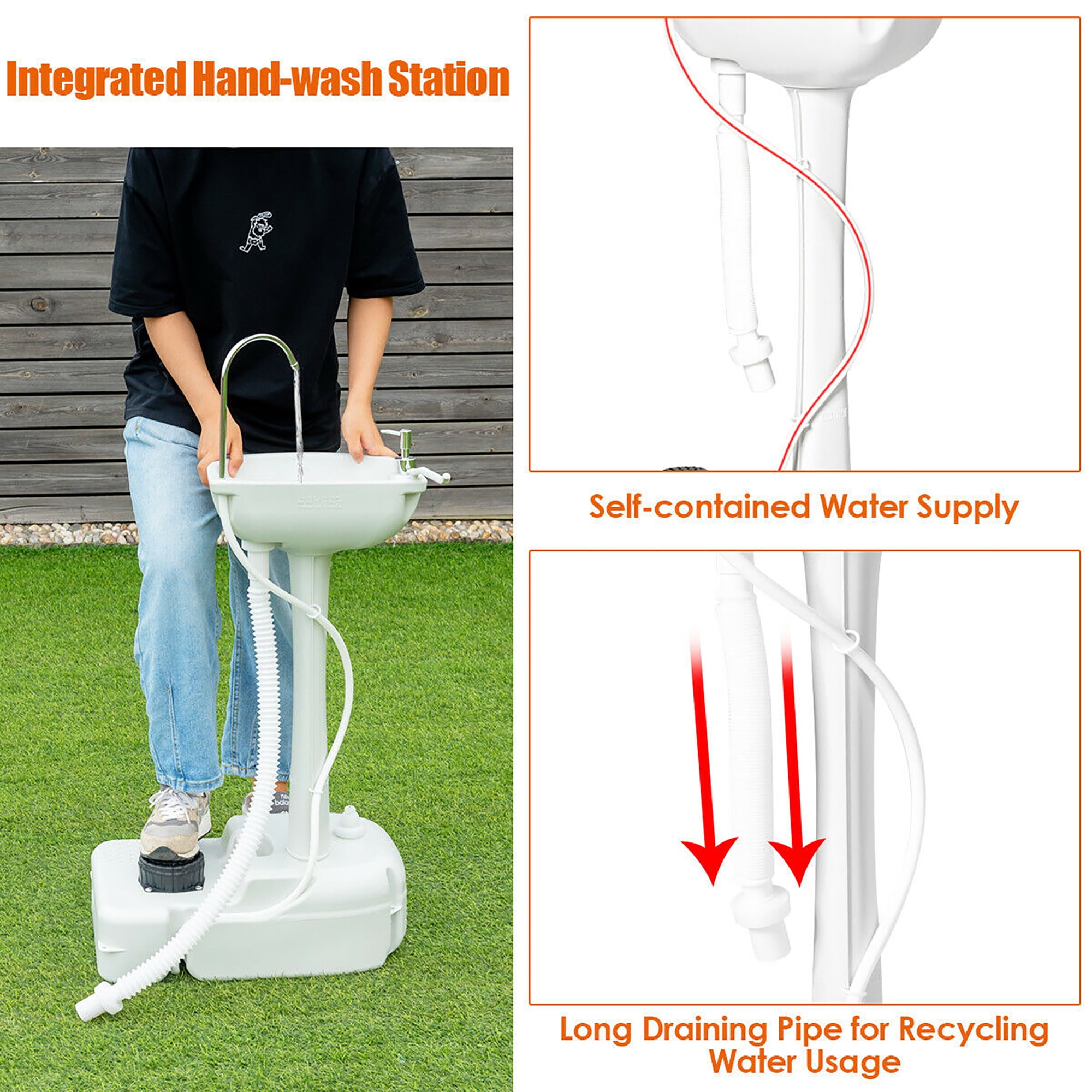 Integrated Handwashing Stations – Portable
Storing Food SafelyKitchen Practices
Store in original/new containers
Label and date
First in First Out (FIFO)
Prevent pests
Store at proper temperatures
Log temperatures in freezer, fridge, pantry
Food SafetyPackaging & Temperatures
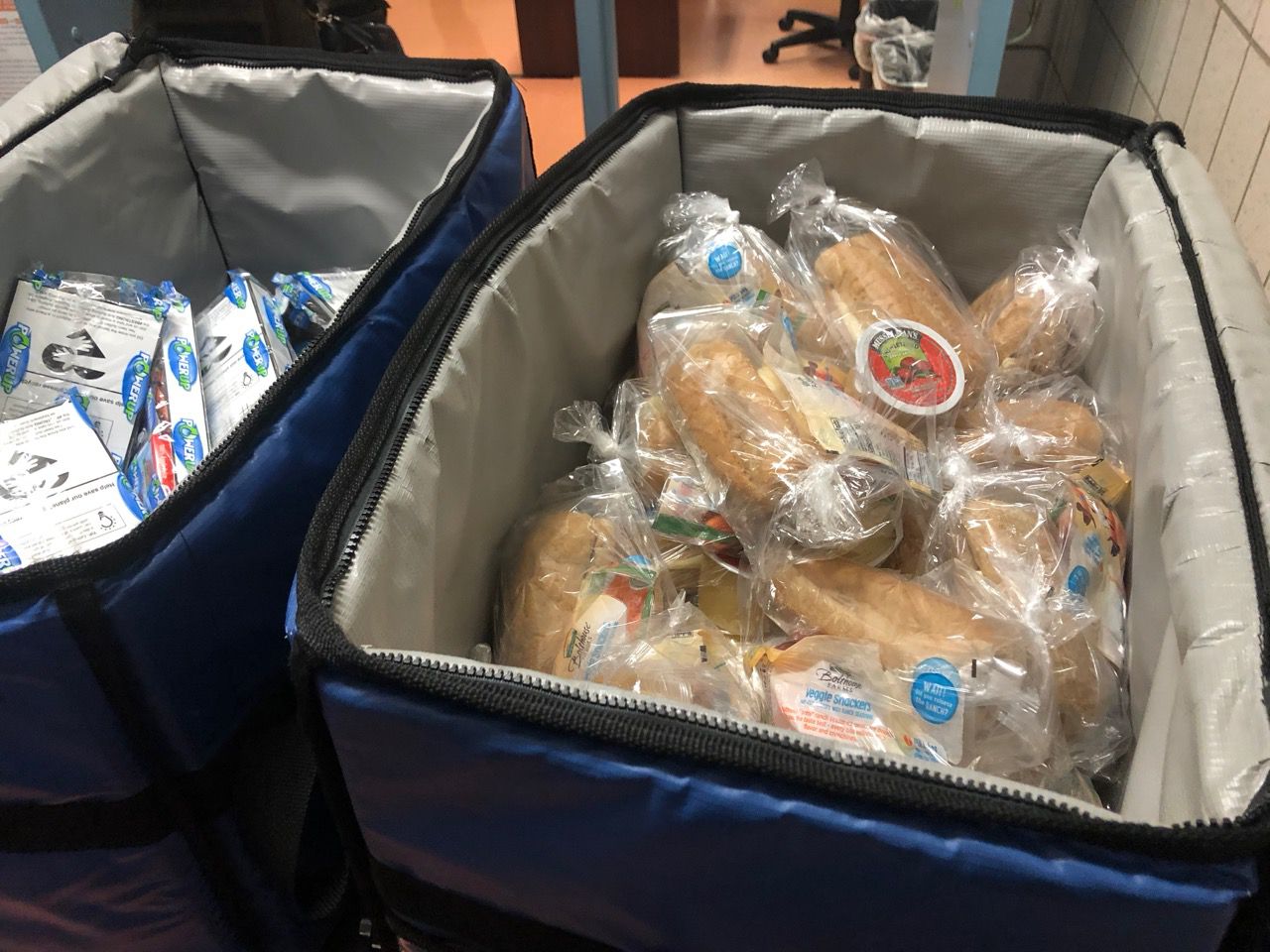 Packaging
Prevent cross-contamination – food allergies
Prevent spillage 
Special Meals for Food Allergies / Dietary Needs
Prepare separately – including utensils
Safe storage + Labeling 
Specific meal site

Meal Temperatures
Option to serve or distribute cold, shelf-stable, or hot
Cold meals – 
Maintain at or below 41 degrees
Hot meals
Best for on-site meals
Maintain at 135 - 165 degrees
Shelf-stable meals (room temperature)
Ice blankets / thermal bags / insulated coolers and cardboard boxes / metal transporters 
Calibrate thermometers
Packaging
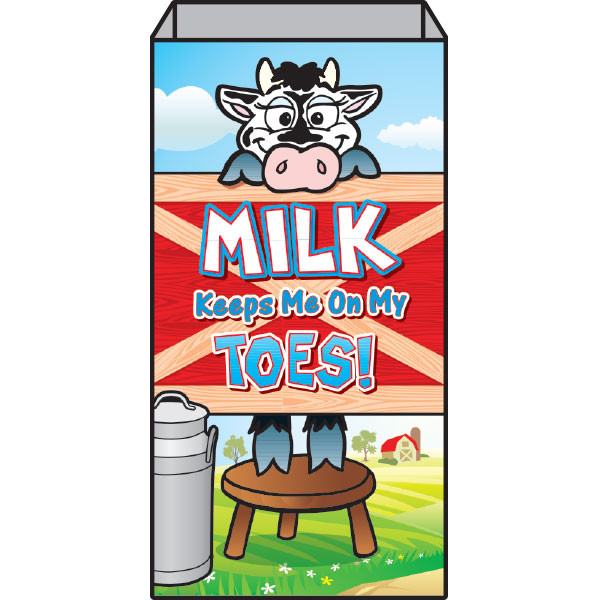 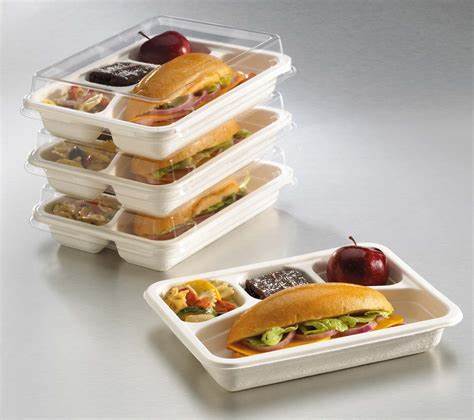 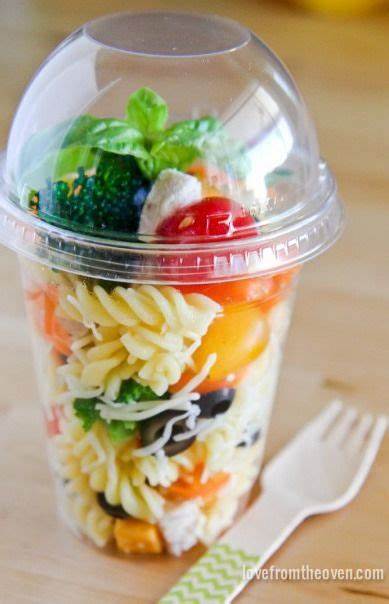 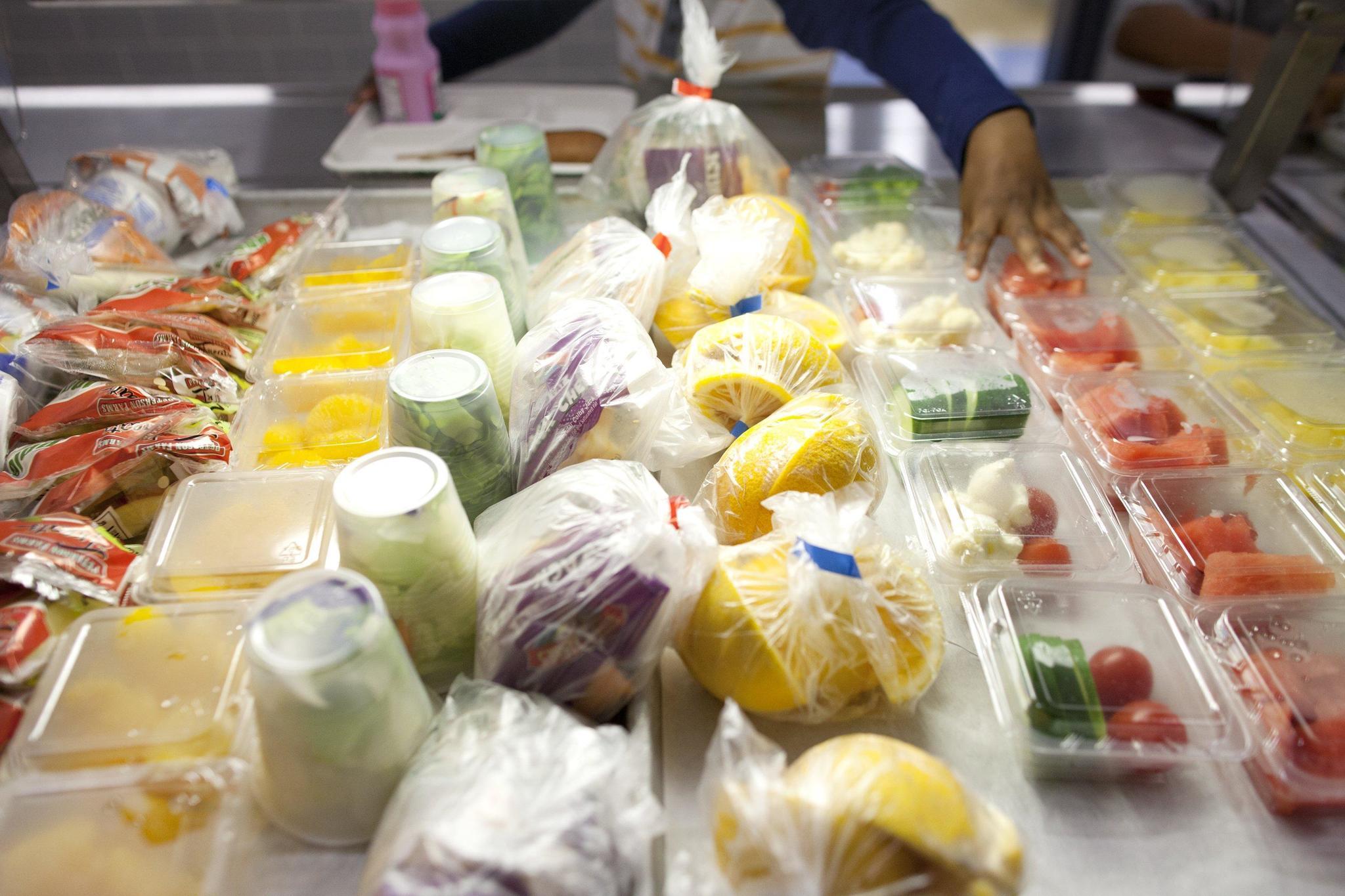 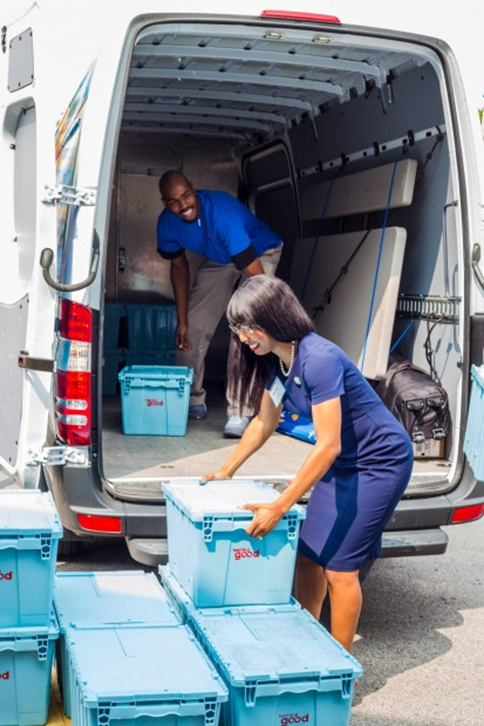 Transporting Food Safely
Hot at 135°F or above or 
Cold at 41°F or below 
Maintain these temperatures when transporting food to another site
Separate hot & cold foods
Milk
Sandwiches
Log temperatures on delivery form
Leaving the kitchen
Arriving at the meal site
Food SafetyTemperature Logs
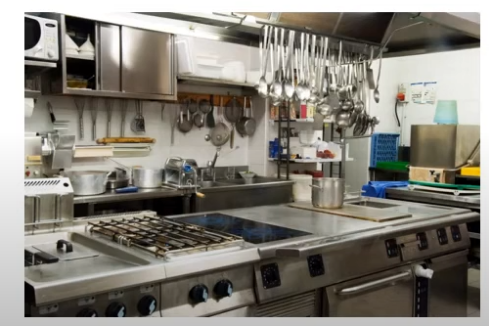 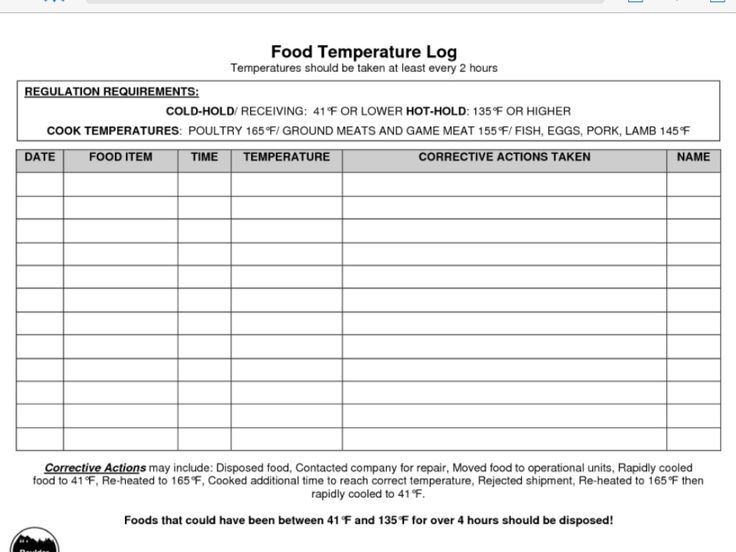 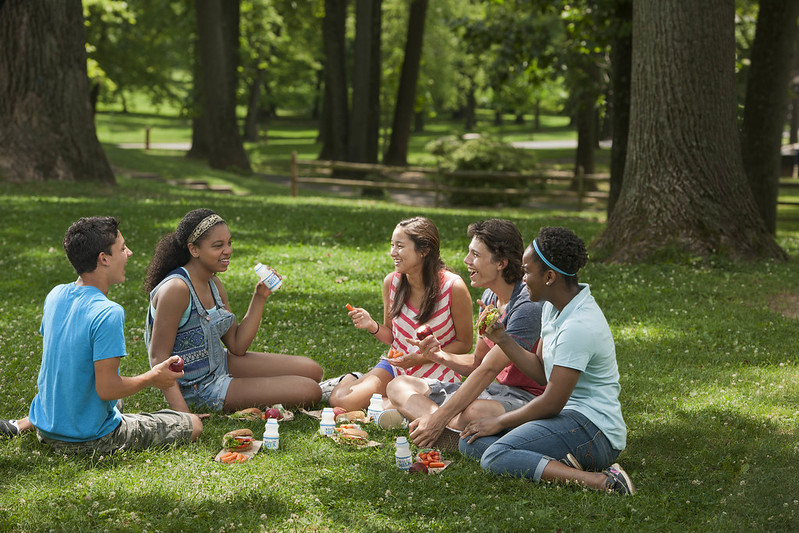 [Speaker Notes: Explain calibration.  Possibly calibrate weekly.  Log temps.]
Hot Summer, More Water!
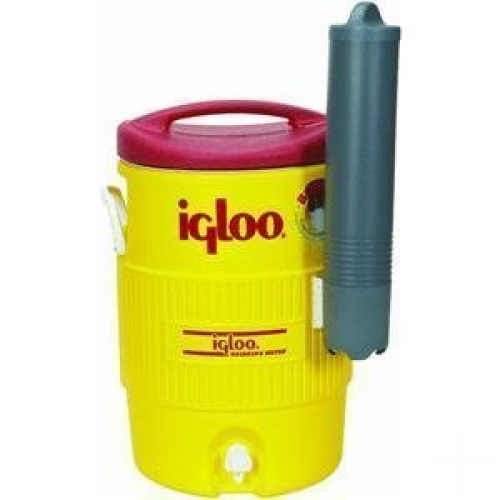 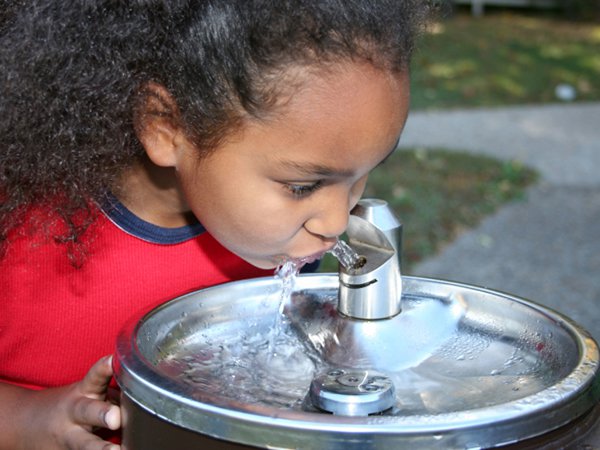 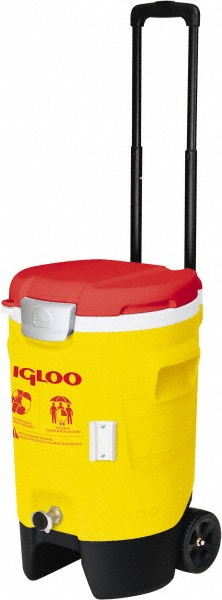 [Speaker Notes: 1) Not a SFSP requirement but highly recommended if a sponsor has extra funds
2) Plain water is best source.  
3) Avoid serving children too much water before and during mealtimes which could decrease food/milk consumption.
4) Make available during meal time especially for snack when either component is not a fluid.
5) Water is not a component]
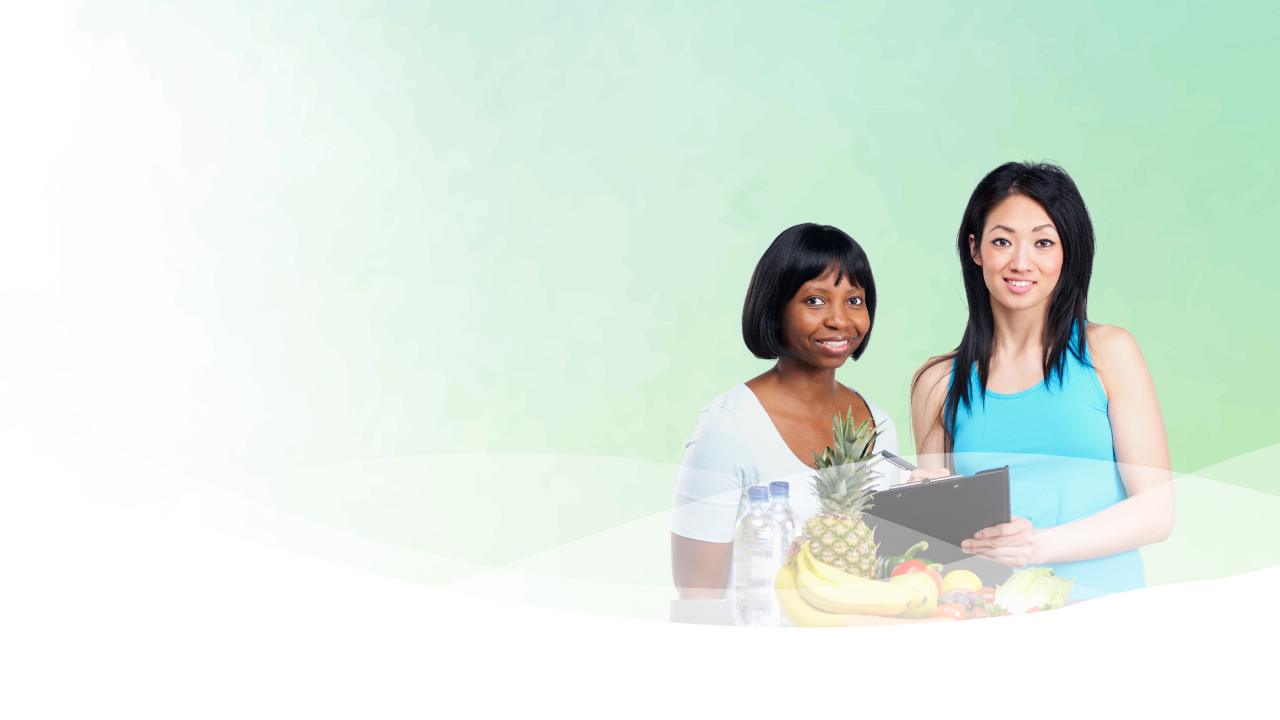 Nutrition Education Resources
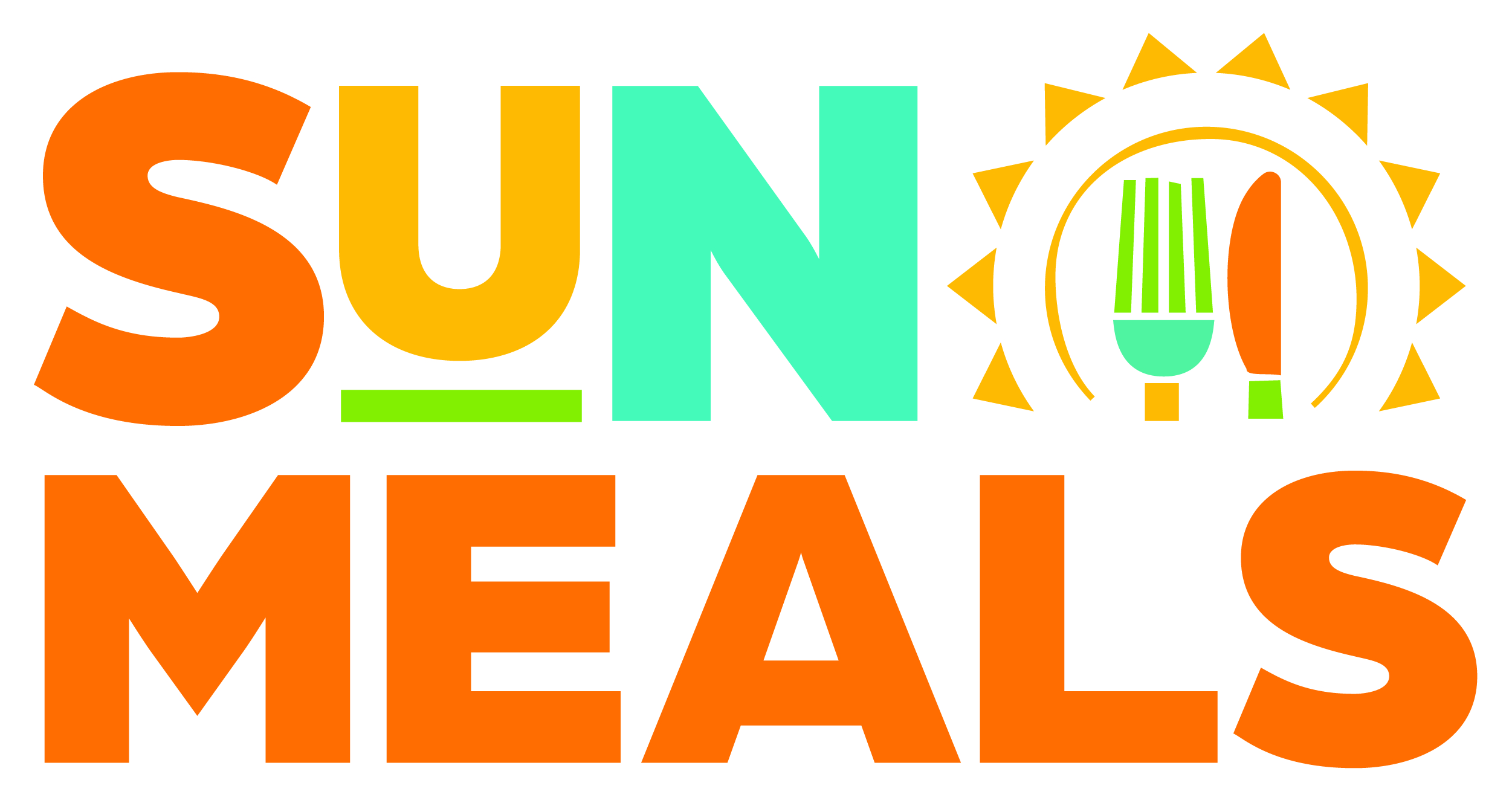 [Speaker Notes: Team Nutrition also provides a wide selection of nutrition education resources for children ages 6 through 18 years participating at different summer meal sites. This collection of resources are part of the Summer Food, Summer Moves kit found at Team Nutrition website (fns.usda.gov/tn/summer-food-summer-moves).]
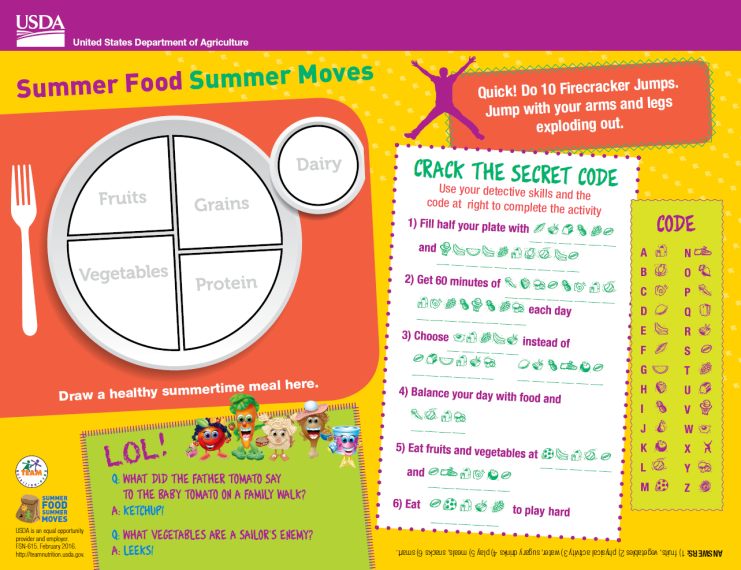 Activity Placematfns.usda.gov/tn/summer-food-summer-moves
[Speaker Notes: The Summer Food, Summer Moves Activity Placemat was created to reinforce MyPlate messages. Kids can color, decode nutrition messages, and laugh at a few funny food jokes with this Summer Food Summer Moves placemat. It is available online and can be ordered in print as part of the kit or individually from the Team Nutrition website. It is provided with one side in English, and the other side in Spanish.]
English & Spanish Materials Available from Team Nutrition
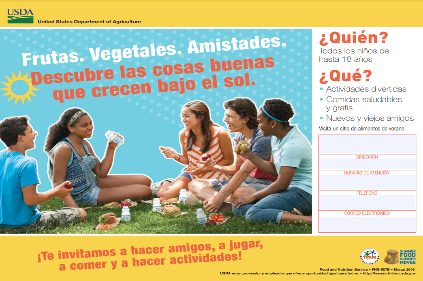 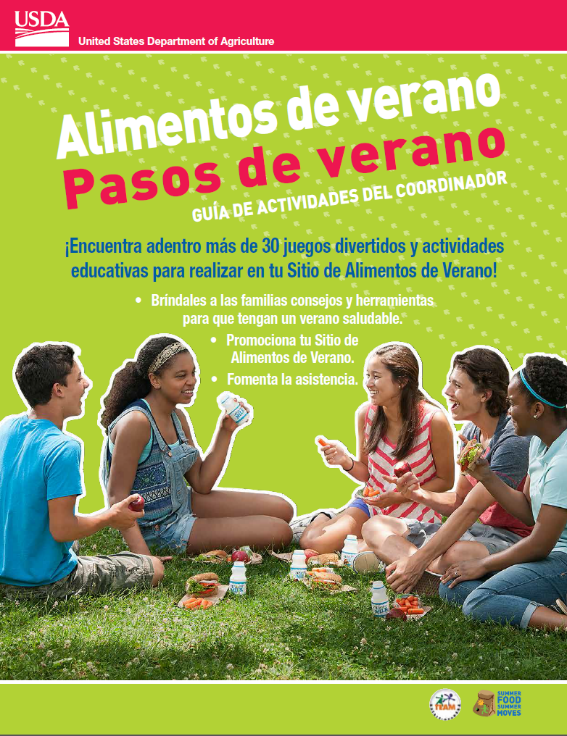 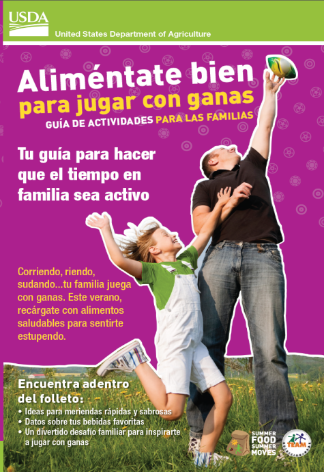 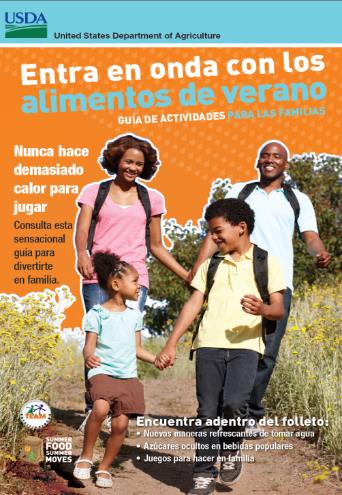 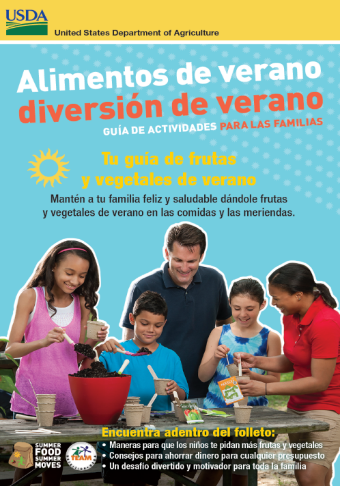 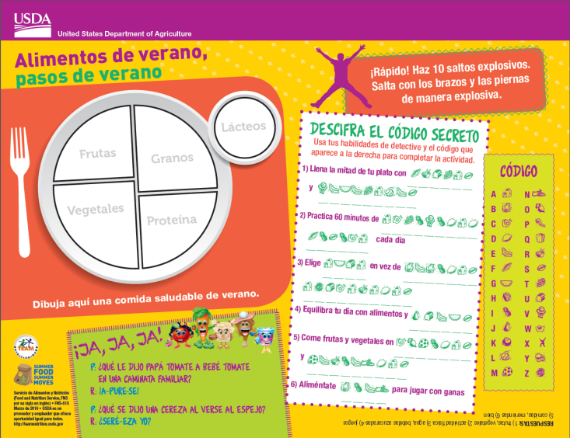 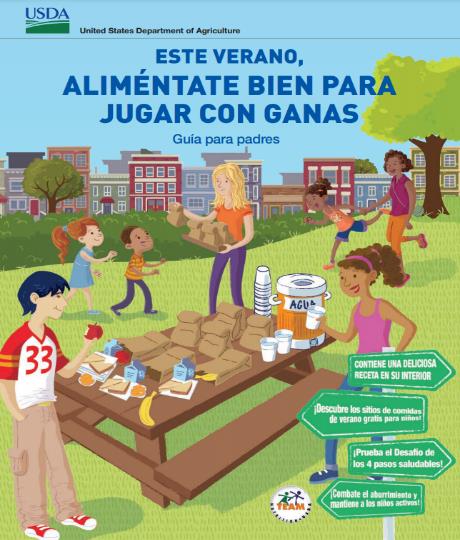 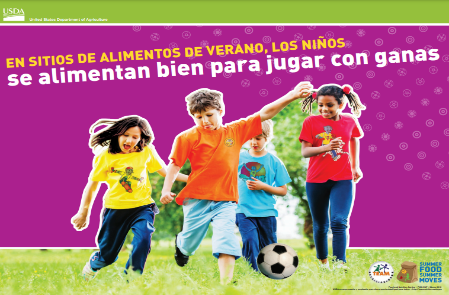 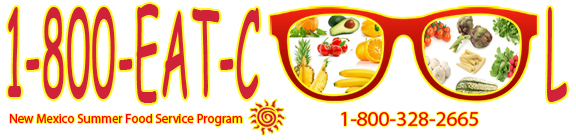 Nutrition Education and Training (NET) Team
Questions about
Menus
CN Labels
Special Diets
Creditable Foods
Contact:
Brianna Castillo, Nutritionist	505-699-0277
brianna.castillo@ececd.nm.gov 

Ronna Faris, Nutritionist		505-690-6362
ronna.faris@ececd.nm.gov 

Laura Spencer, NET Manager 	505-946-8558
laura.spencer2@ececd.nm.gov
Thank You for Feeding the Children of New Mexico!